MOLEKULĀRĀS ĢENĒTIKAS METODESGENOMA VARIĀCIJU NOSKAIDROŠANA
Jānis Kloviņš, PhD
Latvijas Biomedicīnas pētījumu un studiju centrs
Lekciju plāns
Molekulāro metožu izmantošanas genoma izpētē:
Noteikt KVALITATĪVAS izmaiņas DNS molekulā: 
viena nukleotīda nomaiņas (mutācijas, polimorfismus)
Strukturālas izmaiņas (delēcijas, insercijas, inversijas utt.):
Mazus, lokālus indelus
DNS secību atkārtojuma skaitu
Lielas strukturālas DNS (arī interhromosomālas) izmaiņas
Epiģenētiskās izmaiņas – DNS modifikācija
Noteikt KVANTITATĪVAS nukleīnskābju izmaiņas:
Modificētas DNS koncentrācija (specifiskos audos)
RNS ekspresijas līmenis
Noteikt funkcionālus, ar genomu saistītus efektus:
Ar proteīniem saistītus genoma rajonus
Genoma mijiedarbības rajonus
U.c.
Molekulārās DNS analīzes pamatmetodes:
DNS iegūšana
DNS vizualizācija
DNS “šķirošana”
DNS pavairošana
DNS iegūšana
DNS saturošo šūnu sagraušana:
Mehāniska
Ķīmiska 
DNS atdalīšana no proteīniem, RNS, lipīdiem utt.
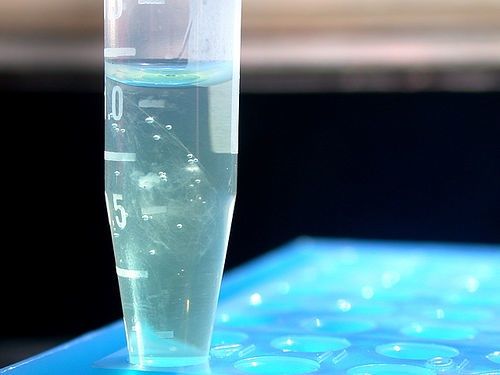 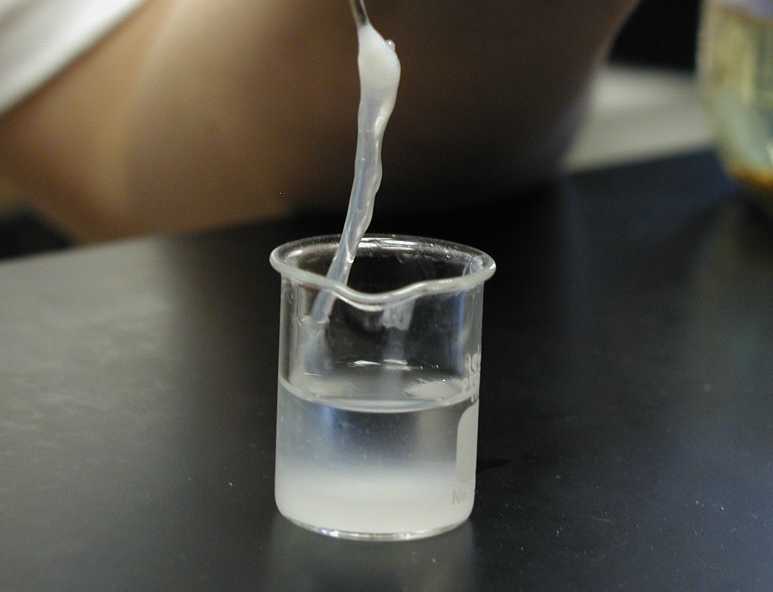 DNS vizualizācija
DNS nespecifiska iekrāsošana:
Etīdija bromīds
Citas fluoriscējošas krāsvielas (SybrGreen, PicoGreen utt)
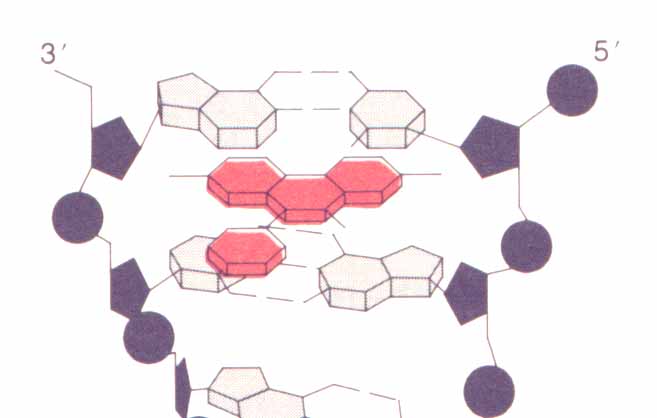 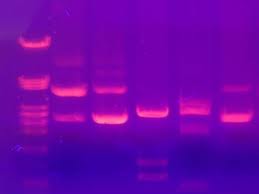 DNS vizualizācija
Radioaktīva DNS iezīmēšana:
Izmanto fosfora izotopus (P32, P33)
Lielāks specifiskums (var iezīmēt tikai no jauna sintezētās DNS molekulas)
 liela jūtība- var noteikt mazas DNS koncentrācijas
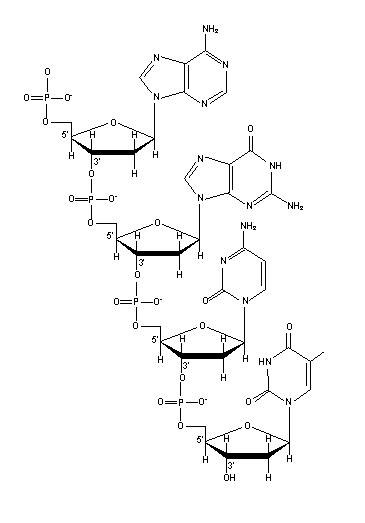 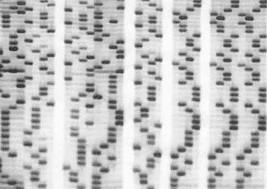 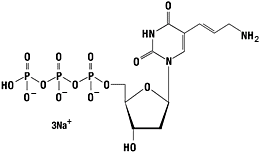 DNS vizualizācija
Fluorescenta DNS iezīmēšana:
Izmanto dažādus fluoroforus
Lielāks specifiskums (var iezīmēt DNS ar dažādu krāsu iezīmēm)
Automatizācijas iespējas- fluorescenci nolasa detektori
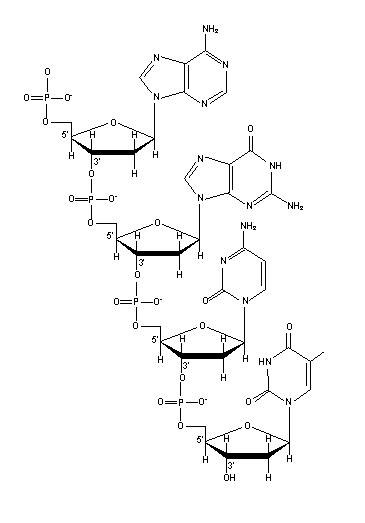 A
T
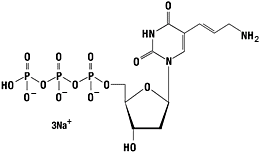 G
C
DNS “Sķirošana”
DNS sadalīšana pēc sekvences ar hibridizācijas palīdzību
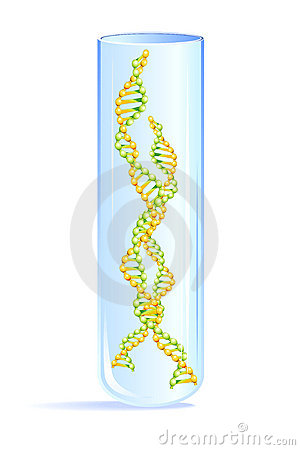 TGC
C
A
ACG
TGC
C
A
ACG
TGC
C
A
ACG
5’
ACG
G
T
TGC
5’
ACG
G
T
TGC
5’
ACG
G
T
TGC
PCR
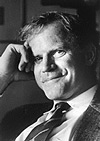 Par PCR  metodi 1993. gadā saņem Nobela prēmiju ķīmijā.
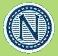 Saiki et al. (1985). Enzymatic 
		  amplification of b-globin genomic sequences and restriction site analysis for diagnosis of sickle cell anemia. Science, 230, 1350-1354.
Kary Mullis
Sekvenēšana
Sekvenēšanas reakcija:
matricas DNS (visbiežāk PCR)
dATP; dCTP; dGTP; dTTP
Praimeris
DNS polimerāze
ddATP, ddCTP, ddGTP; ddTTP

Sekvenēšanā pie dNTP tiek pievienoti terminatori - didezoksiribonukleotīdu trifosfāti (ddNTP), kuriem 3` pozīcijā nav -OH grupas.
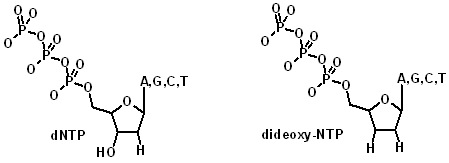 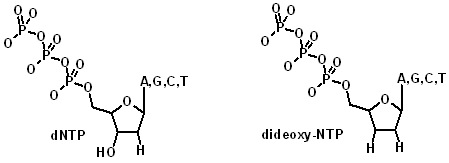 Sekvenēšana
A reakcija
t.i. pievienoti dNTP+ddATP
3`-ACGTACGTAGGTACGTACCTACGT-5`	 matrica
   TGCATGC				 praimeris
   TGCATGCA					   8	
   TGCATGCATCCA				  12
   TGCATGCATCCATGCA			  16
   TGCATGCATCCATGCATGGA		  20
   TGCATGCATCCATGCATGGATGCA	  24
Sekvenēšana
C reakcija
t.i. pievienoti dNTP+ddCTP
3`-ACGTACGTAGGTACGTACCTACGT-5`	 matrica
   TGCATGC				 praimeris
   TGCATGCATC				  10	
   TGCATGCATCC				  11
   TGCATGCATCCATGC			  15
   TGCATGCATCCATGCATGGATGC	  23
Sekvenēšana
G reakcija
t.i. pievienoti dNTP+ddGTP
3`-ACGTACGTAGGTACGTACCTACGT-5`	 matrica
   TGCATGC				   praimeris
   TGCATGCATCCATG				  14	
   TGCATGCATCCATGCATG			  18
   TGCATGCATCCATGCATGG		  19
   TGCATGCATCCATGCATGGATG 	  22
Sekvenēšana
T reakcija
t.i. pievienoti dNTP+ddTTP
3`-ACGTACGTAGGTACGTACCTACGT-5`	 matrica
   TGCATGC				   praimeris
   TGCATGCAT					   9	
   TGCATGCATCCAT				  13
   TGCATGCATCCATGCAT			  17
   TGCATGCATCCATGCATGGAT	 	  21
Sekvenēšana
A	C	G	T
 24
		23	
			22
				21
  20
			19
			18
				17
  16
		15
			14
				13
  12
		11
		10
				 9
   8
Iegūtie fragmenti
Sekvenēšana
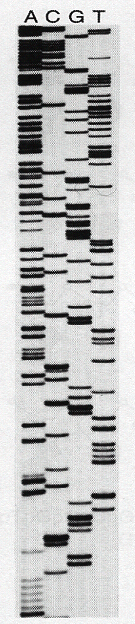 A	  C	G     T
A
C	
G
T
A
G
G
T
A
C
G
T
A
C
C
T
A
Iegūtie fragmenti
	        gelā
Sekvenēšana
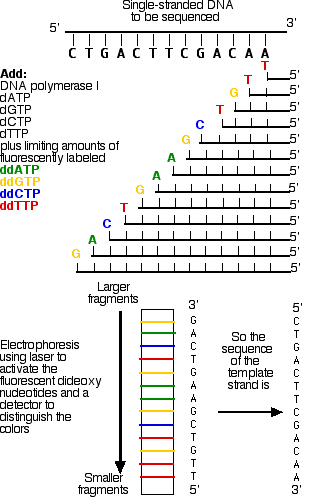 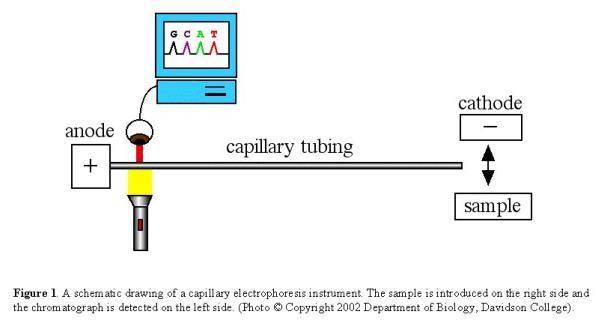 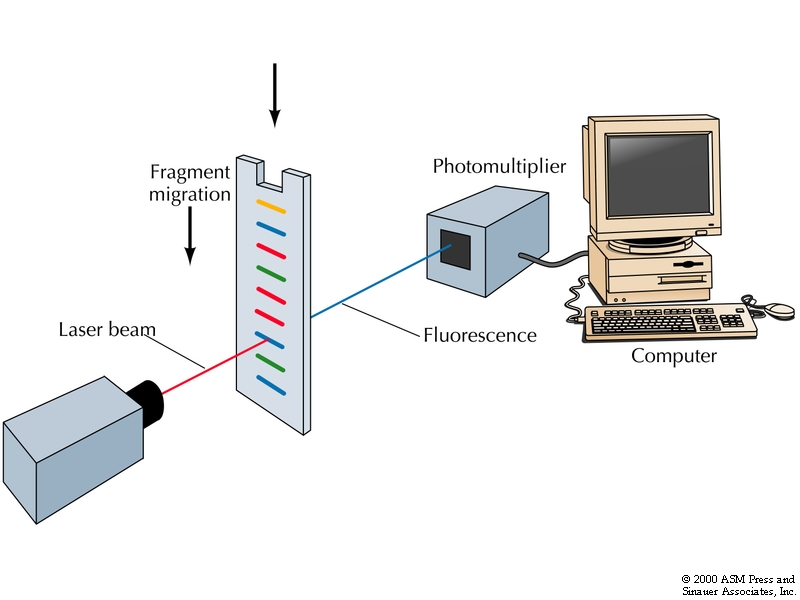 Sekvenēšana
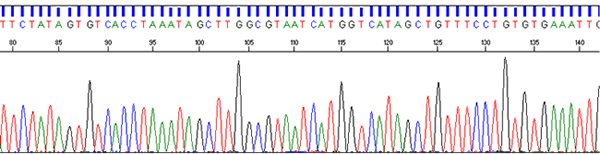 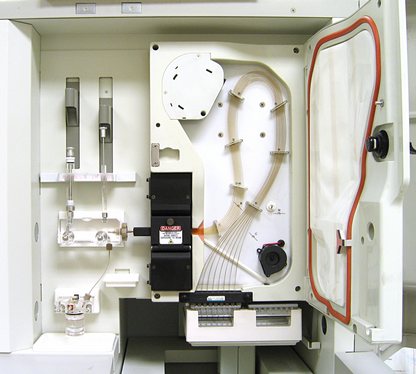 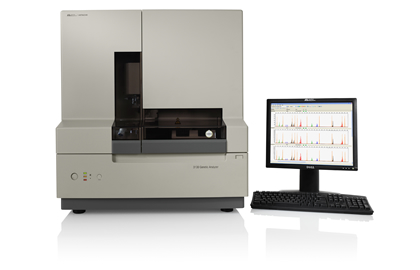 Sekvenēšana SNP noskaidrošanai
Genotipi:        C/C                            C/T                                  T/T
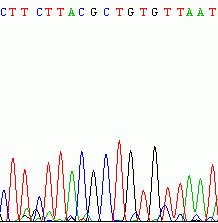 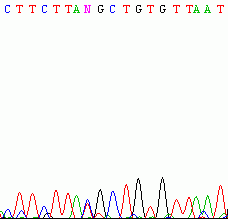 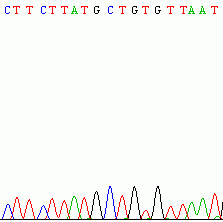 PCR-restrikcijas fragmentu polimorfima analīze
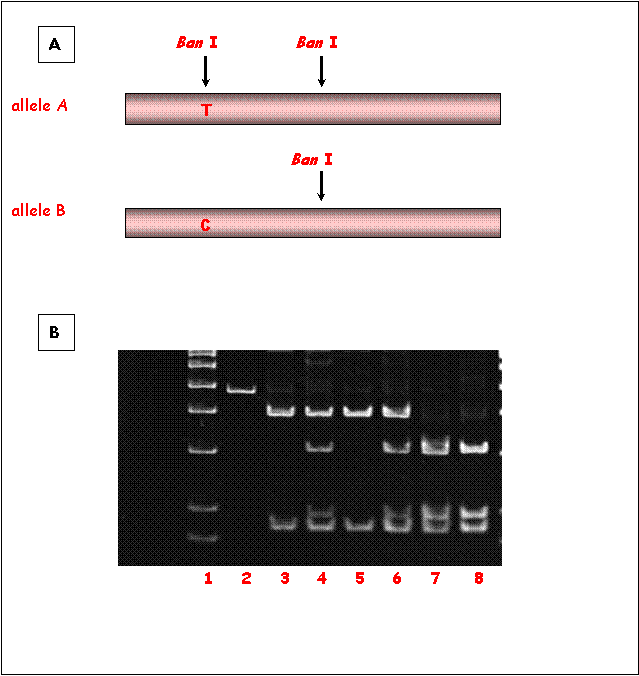 Genomiskais DNS

PCR

PCR rezultātā iegūst interesējošā gēna fragmenta DNS pietiekošā daudzumā

DNS tiek šķelts ar fermentu restriktāzi un analizēts gēlā
C T C T T T
C C C C T T
Alēles specifiska reversā hibridizācija
DNS sadalīšana pēc sekvences ar hibridizācijas palīdzību           AC(G/A)GTTGC
PCR
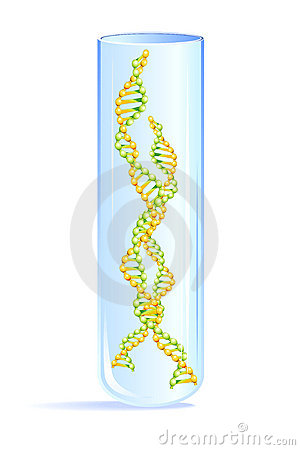 TGC
C
A
ACG
TGC
C
A
ACG
5’
ACA
G
T
TGC
5’
ACG
G
T
TGC
C/C
SNP G /A
Alēles specifiska reversā hibridizācija
DNS sadalīšana pēc sekvences ar hibridizācijas palīdzību           AC(G/A)GTTGC
PCR
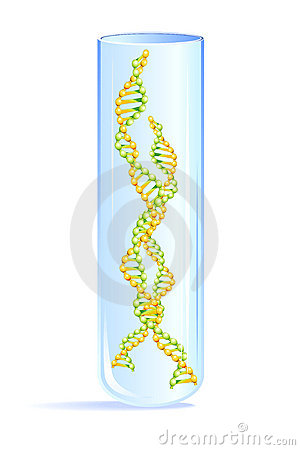 TGT
C
A
ACG
TGC
C
A
ACG
5’
ACA
G
T
TGC
5’
ACG
G
T
TGC
C/T
SNP G /A
Alēles specifiska reversā hibridizācija
DNS sadalīšana pēc sekvences ar hibridizācijas palīdzību           AC(G/A)GTTGC
PCR
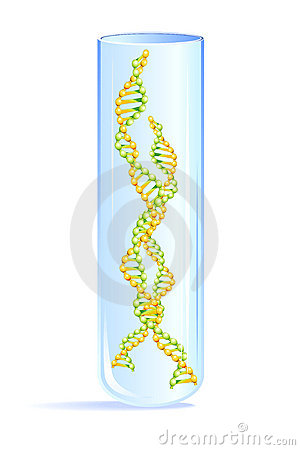 TGT
C
A
ACG
TGT
C
A
ACG
5’
ACA
G
T
TGC
5’
ACG
G
T
TGC
T/T
SNP G /A
Reversā hibridizācija ar enzimātisku krāsu reakciju
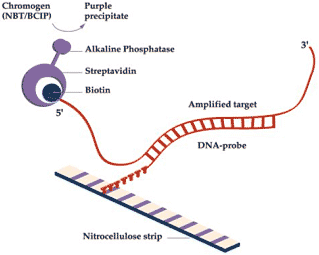 ApoE genotipēšana
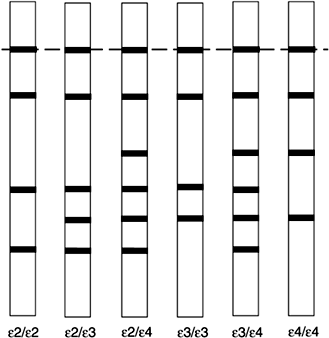 Reālā laika PCR-TaqMan genotipēšana
PCR kurš tiek monitorēts tiešajā laikā izmantojot fluorescentās iezīmes
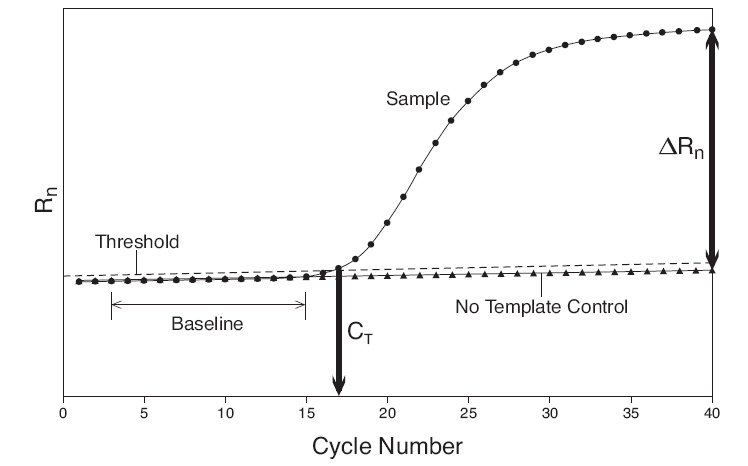 Reālā laika TaqMan PCR princips
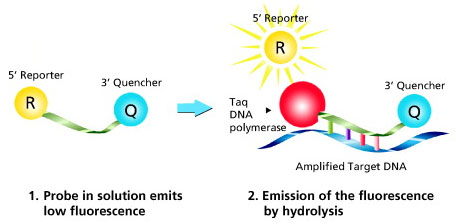 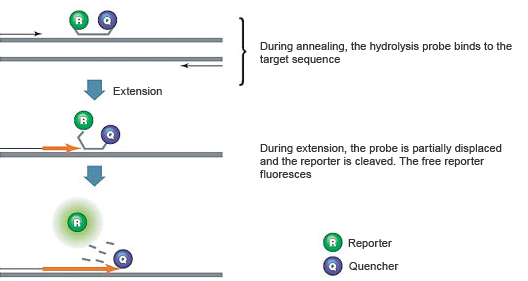 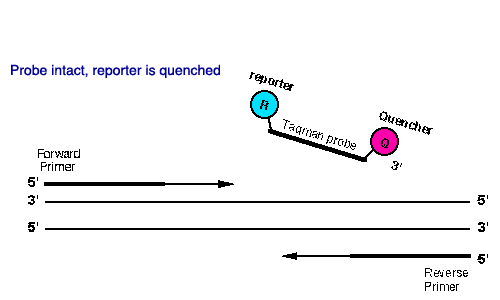 Reālā laika PCR princips
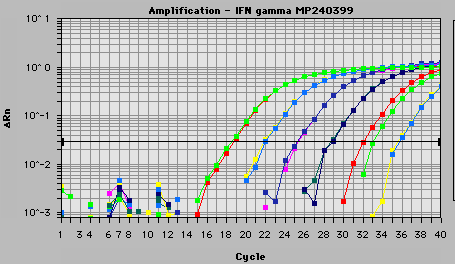 Reālā laika TaqMan PCR izmantošana genotipēšanai
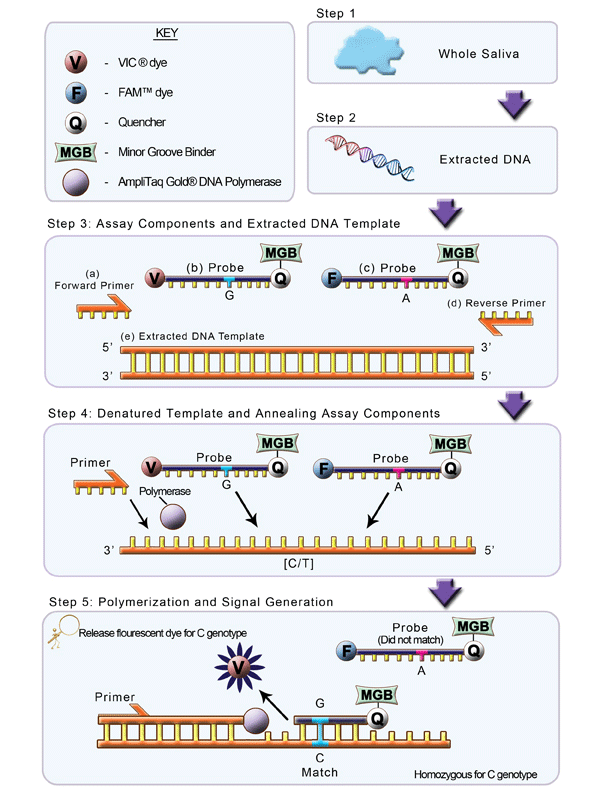 Alēļu diskriminācija pēc TaqMan datiem
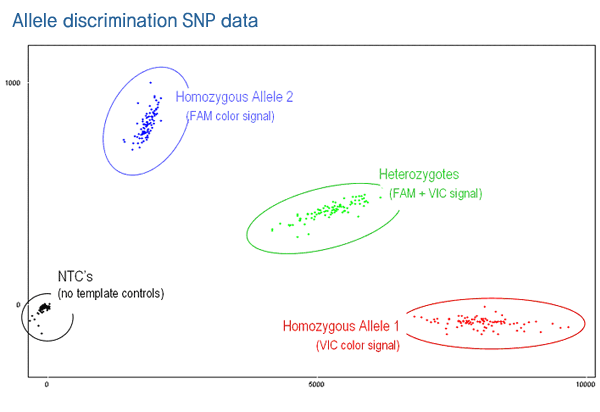 Mikrorrindu bāzēta genotipēšana- Affimetrix
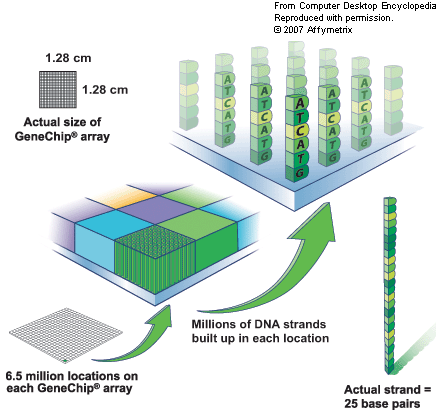 Affimertix genotipēšanas principi
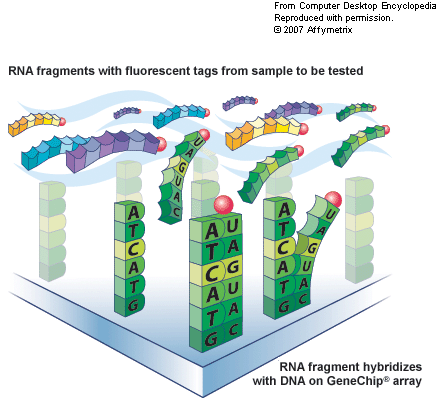 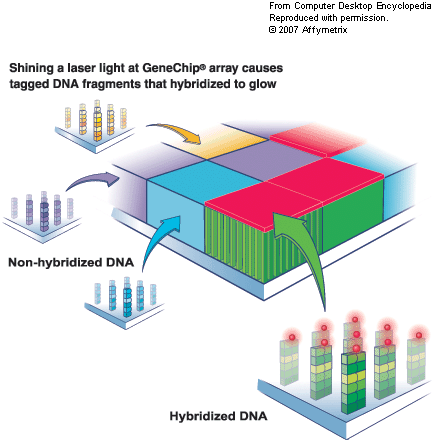 Affimertix genotipēšanas principi
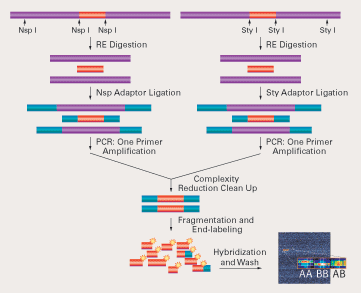 Affimertix genotipēšanas principi
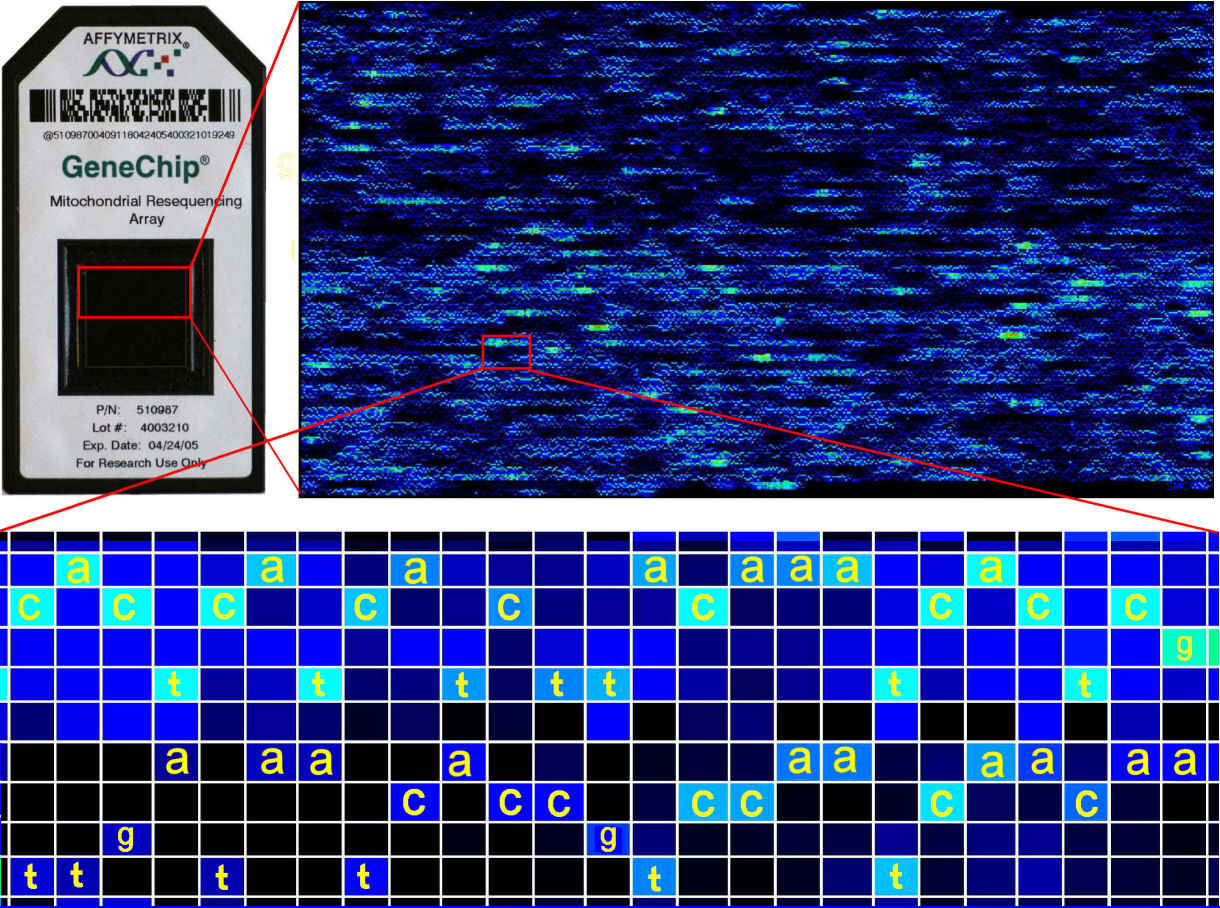 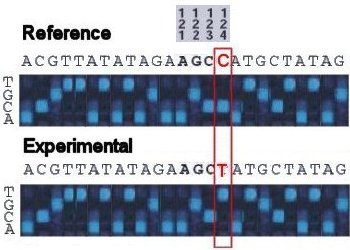 Illumina genotipēšanas principi
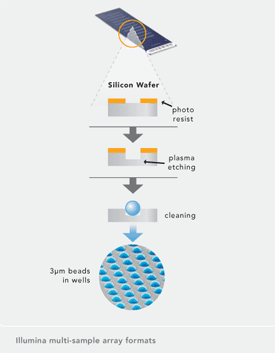 3 mm lodītes ar 100 000 DNS fragmentiem
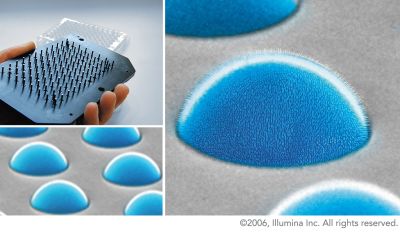 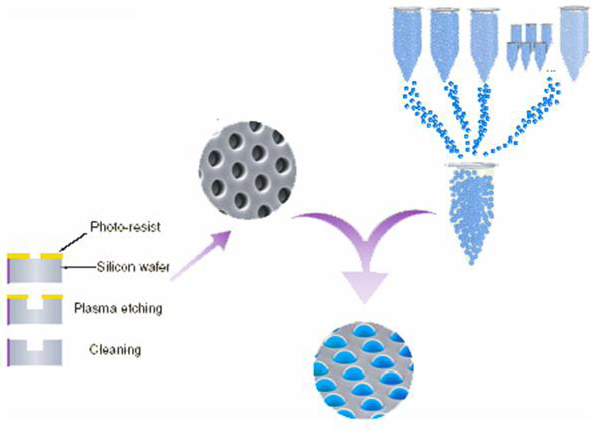 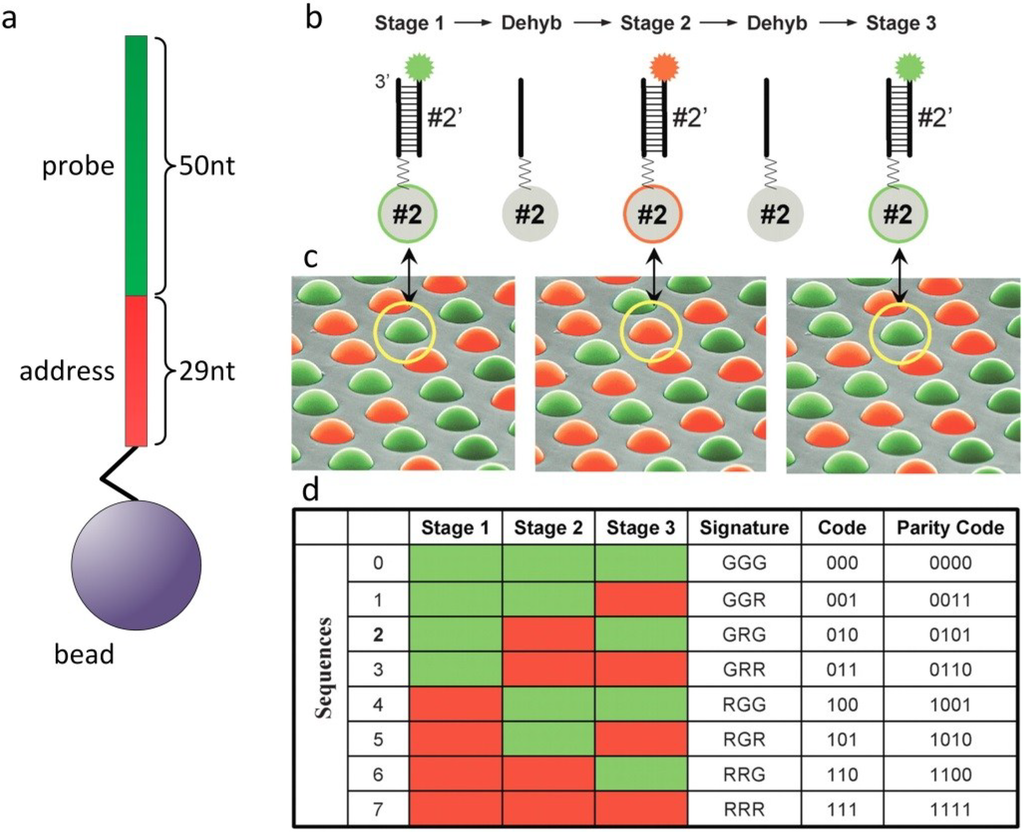 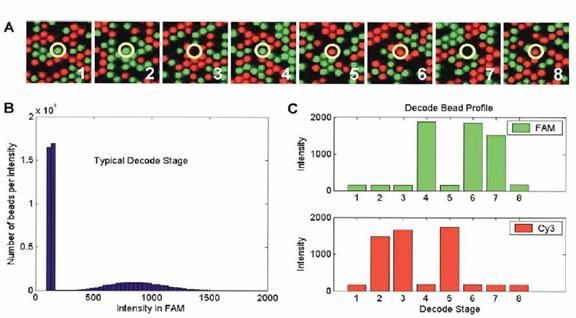 Illumina genotipēšanas principi – Infinium HD
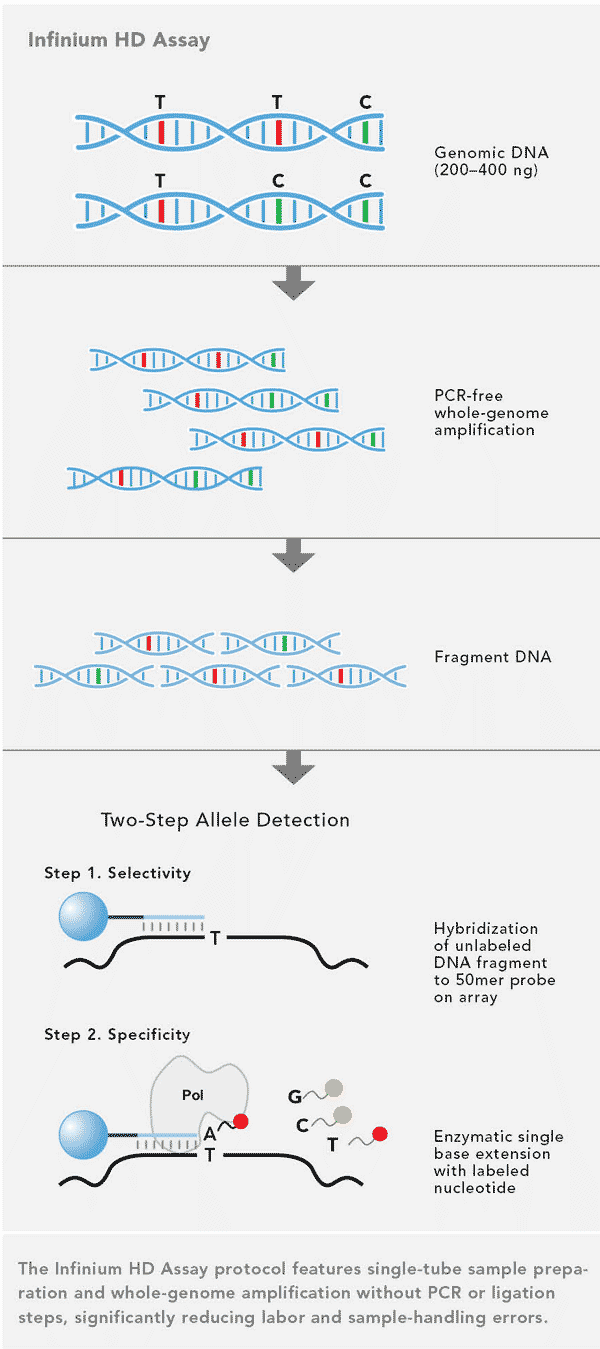 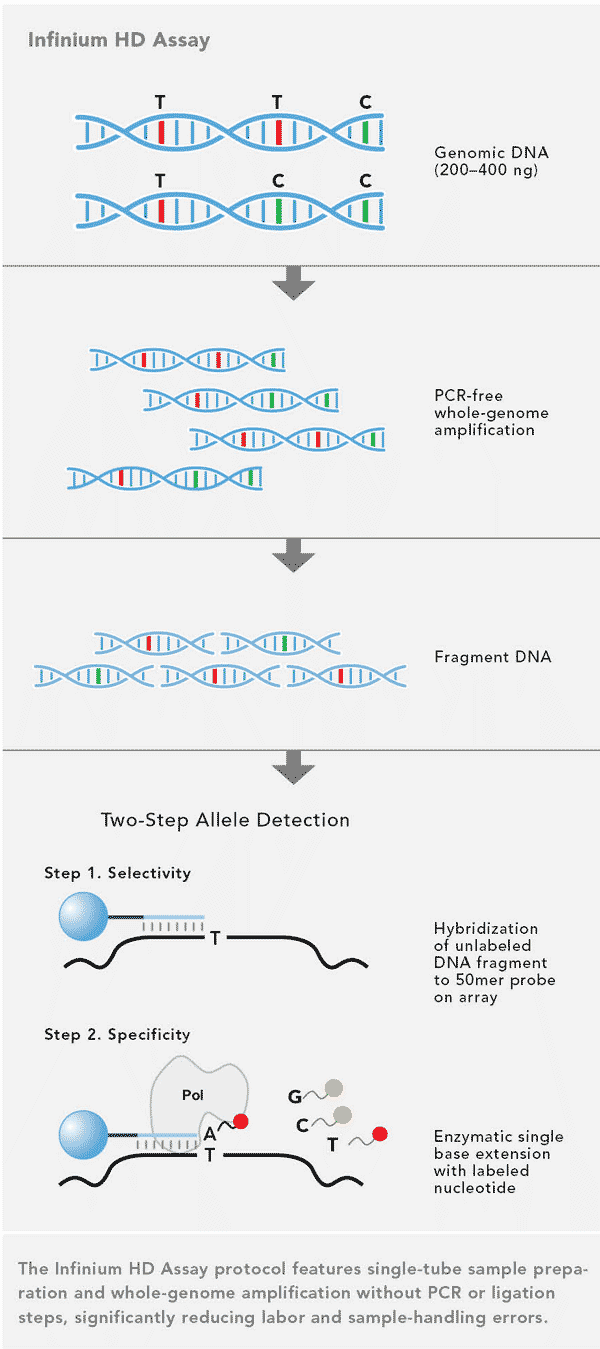 Genotipē līdz 5 miljoniem SNP vienā paraugā
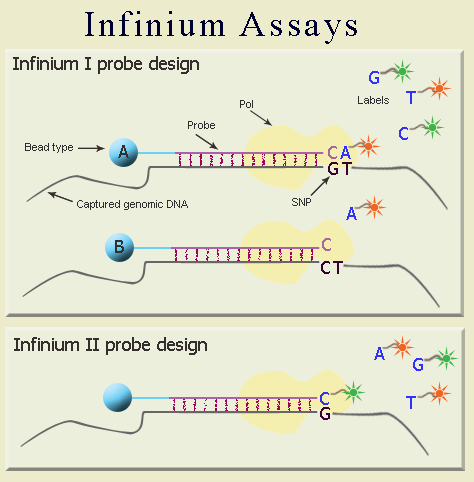 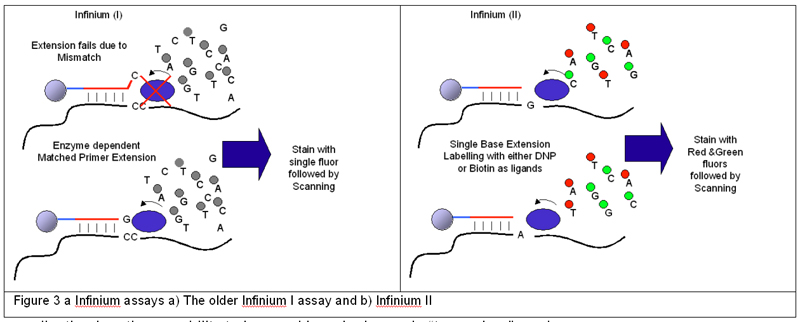 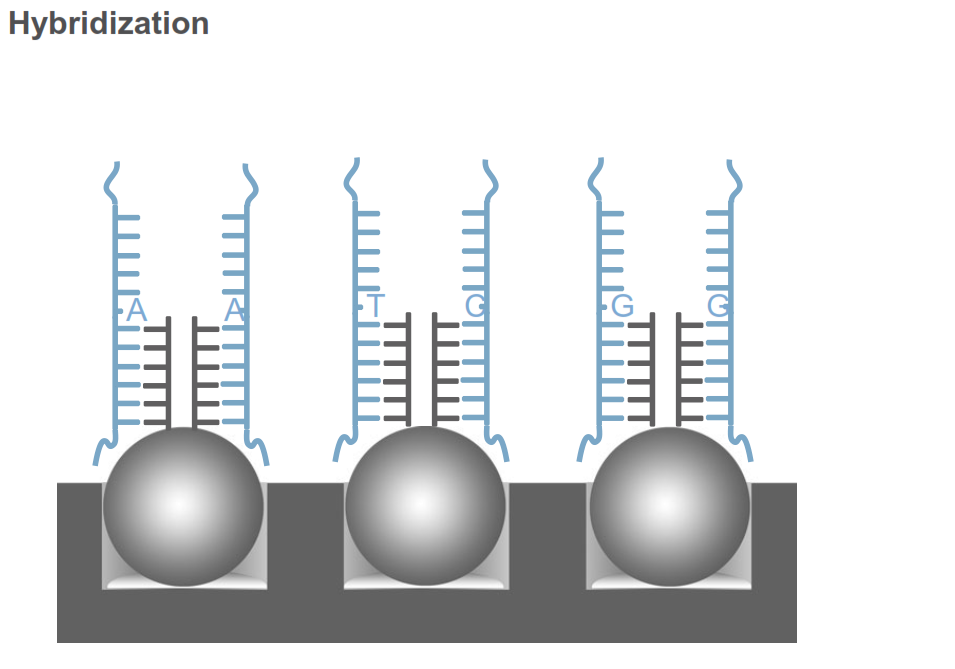 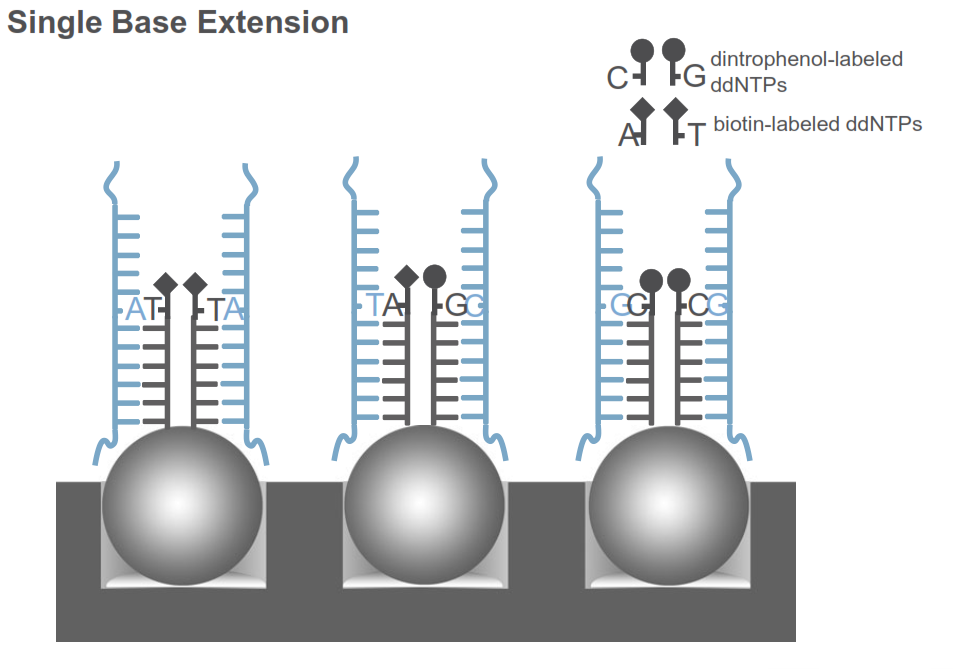 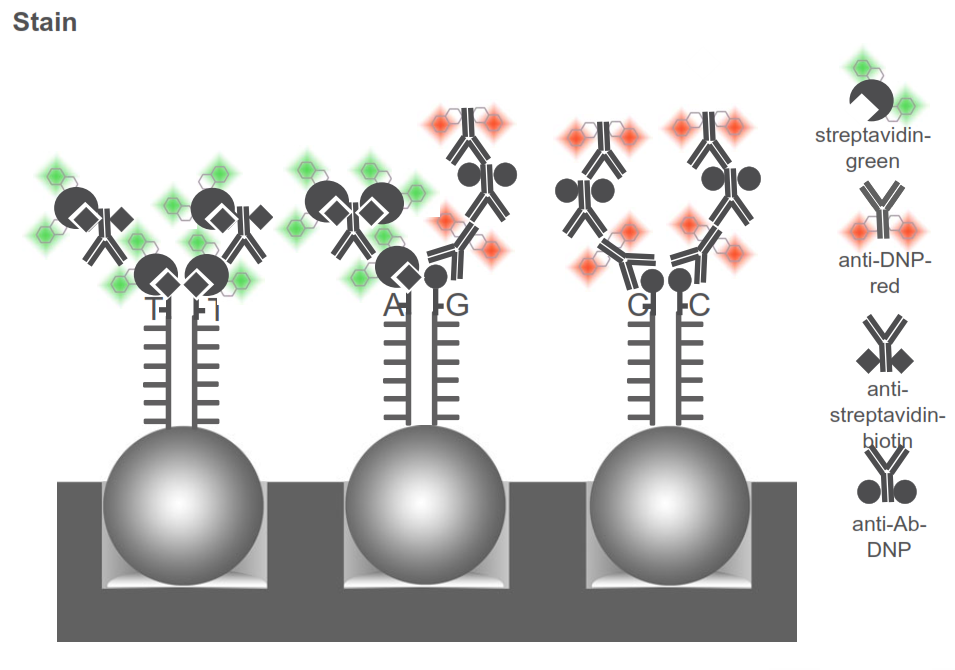 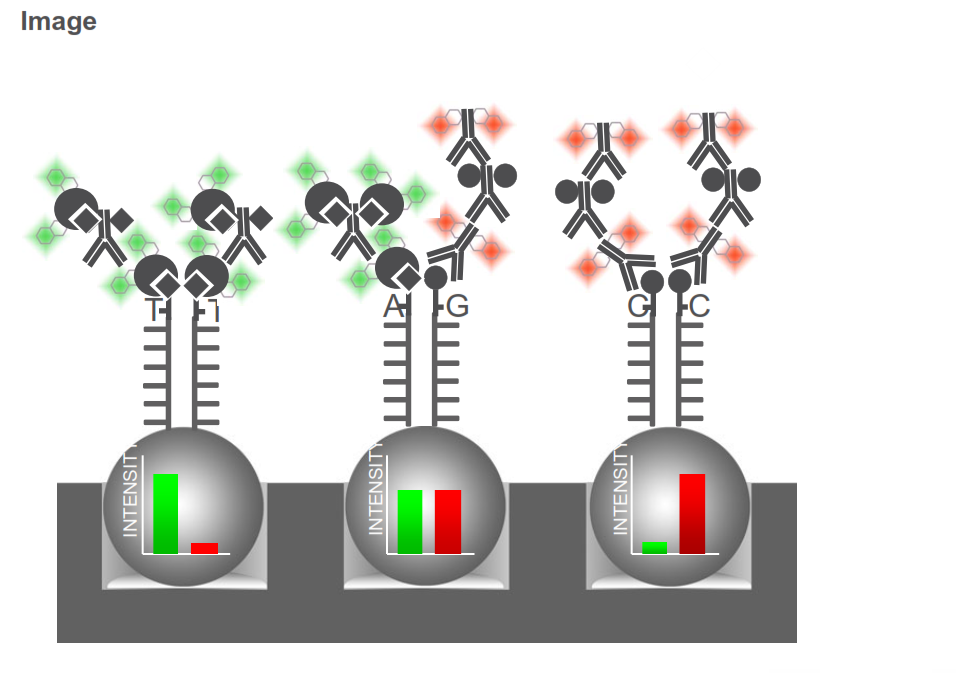 Illumina genotipēšanas principi – Infinium HD
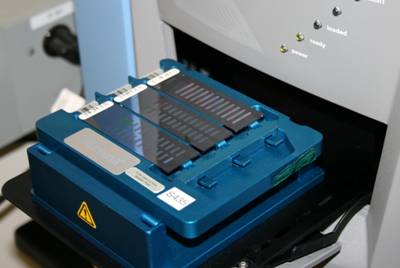 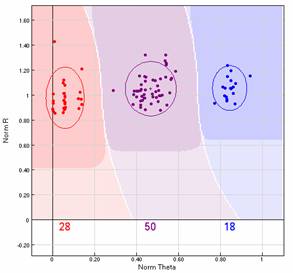 C/C        C/T           T/T
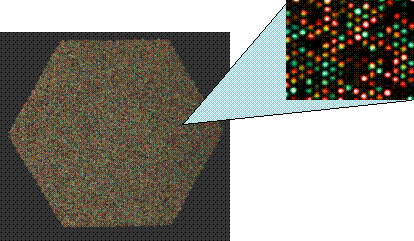 Klasteris ar 1536 lodītēm
Īsu tandēmisku atkārtojumu genotipēšana
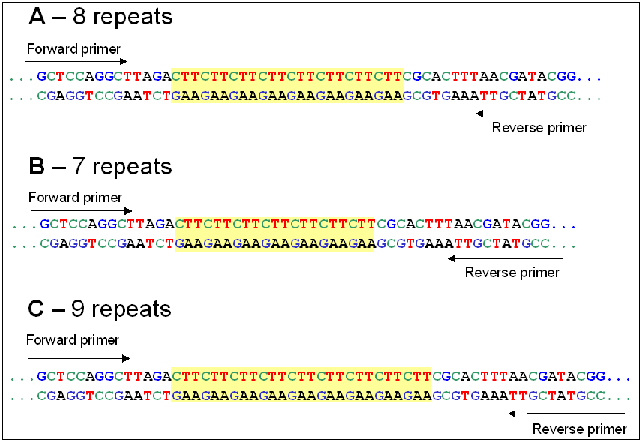 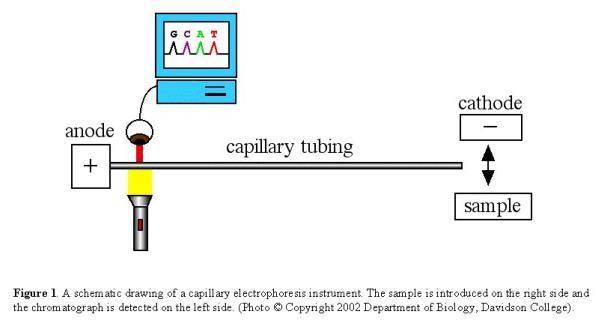 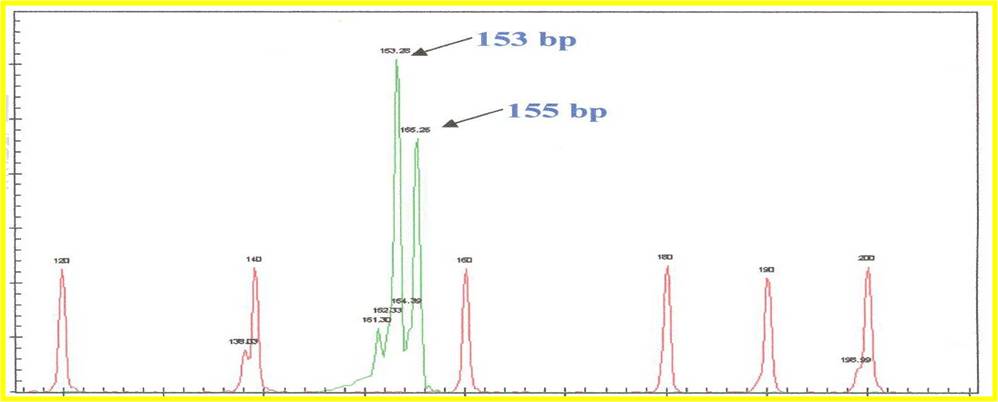 PCR ar fluorescenti iezīmētiem praimeriem

PCR fragmentu garuma noteikšana ar kapilāro elektroforēzi
STR genotipēšana paternitātes testēšanai
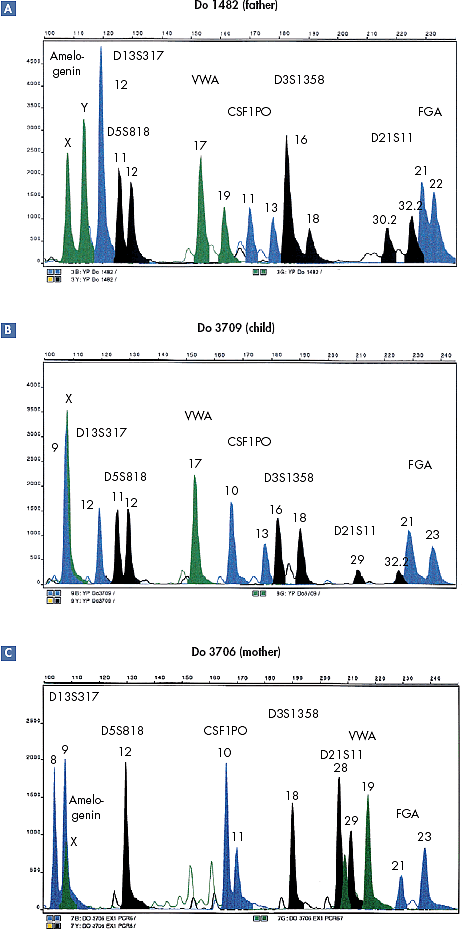 Delēciju un inserciju (CNV) testēšana
CNV hromosomu līmenī
Lielu (virs 5-10 kbp) CNV noteikšana
Vidēja izmēra (zem 1000) CNV noteikšana
Dažu bp indeli
STR genotipēšana trisomiju testēšanai
Tests biežāk sastopamo trisomiju (21, 13, 18, XY hromosomas) testēšanai
Katrā no hromosomām izvēlēti vairāki (4-6) augsti variabli (ar dažādu atkārtojumu skaitu) STR marķieri
Veic PCR ar fluorescenti iezīmētiem praimeriem katram no marķieriem
PCR fragmentu garuma noteikšana ar kapilāro elektroforēzi
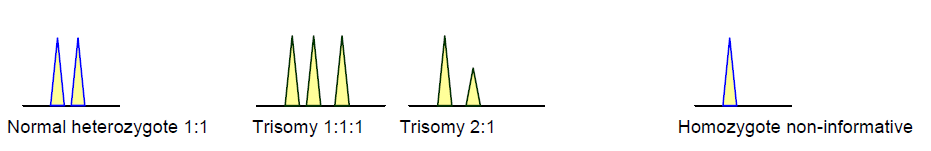 STR genotipēšana trisomiju testēšanai
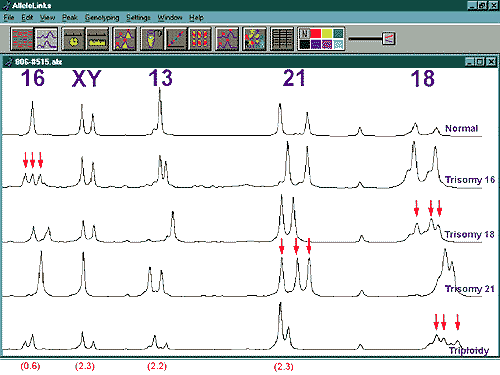 Salīdzinošā genomiskā hibridizācija (CGH)
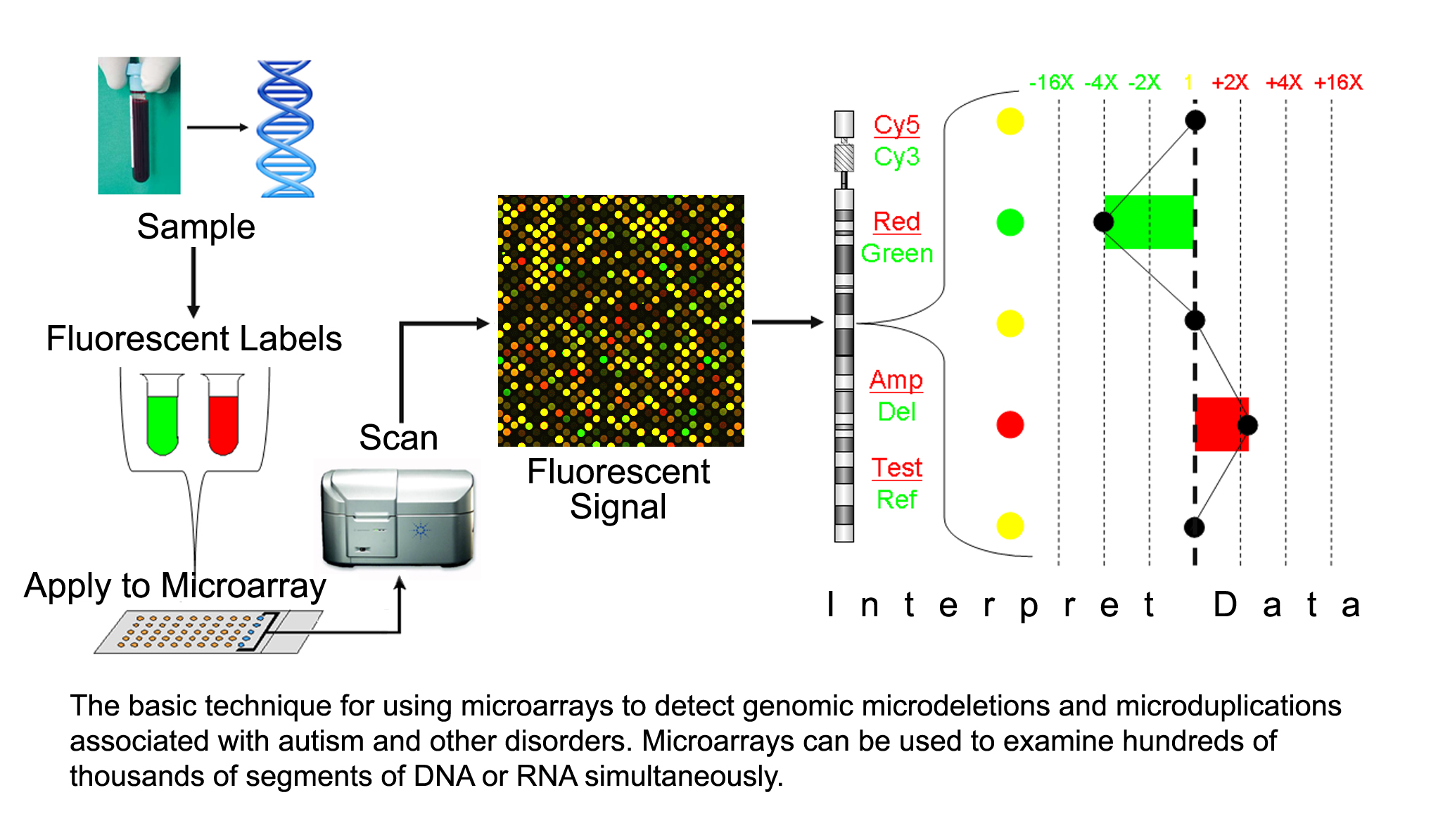 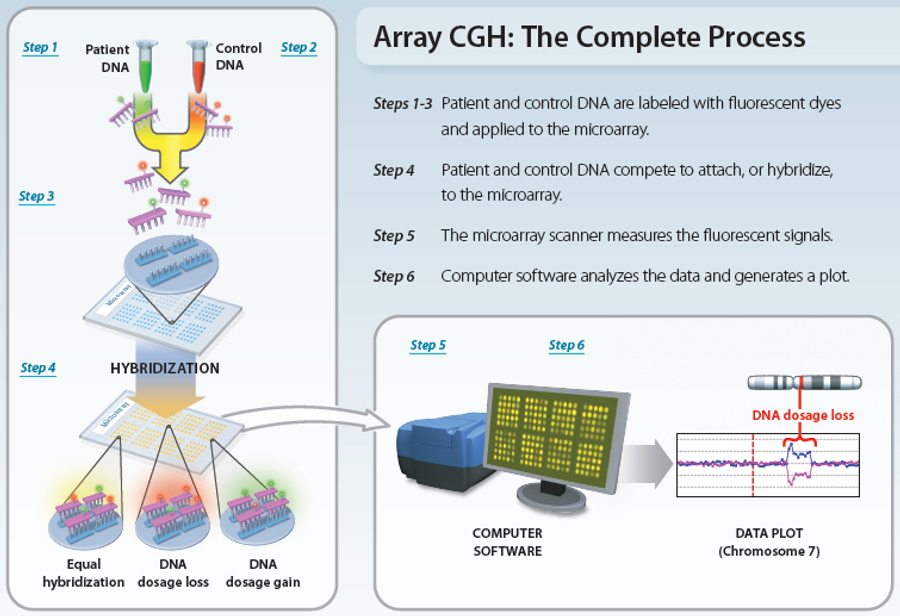 Agilent
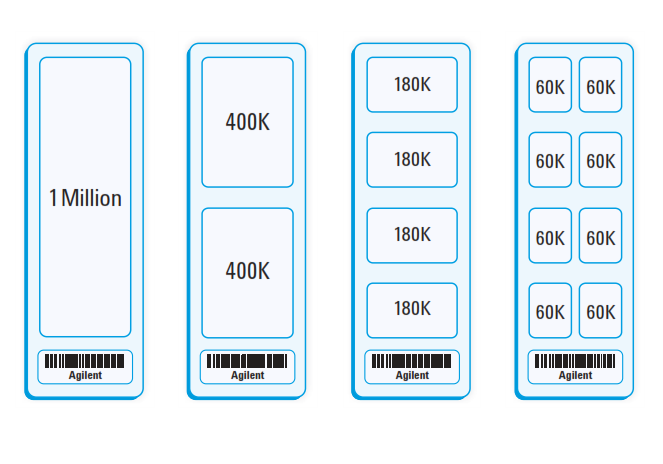 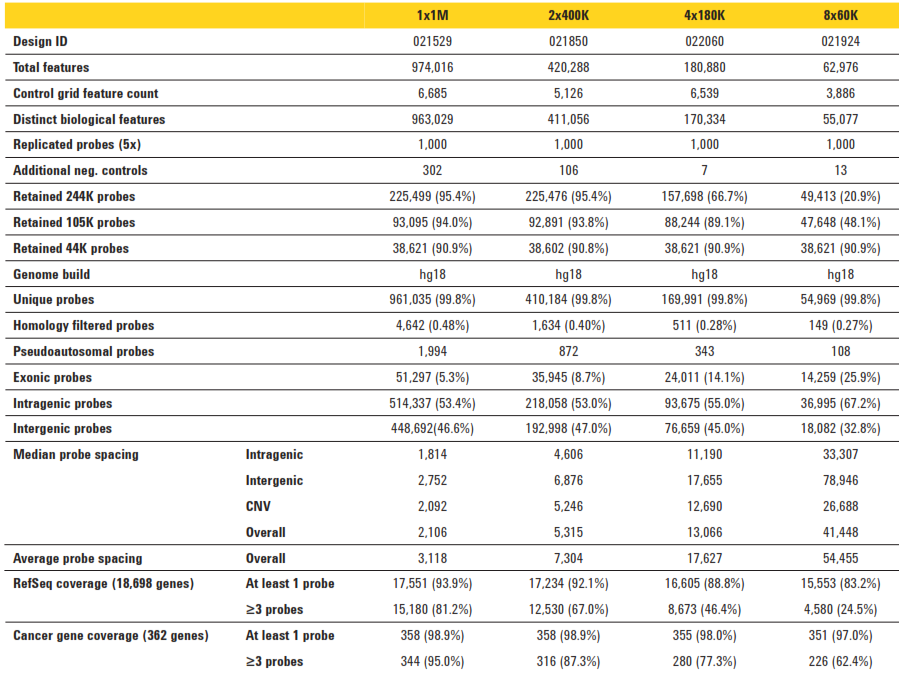 SNP genotipēšanas izmantošana CNV testēšanai
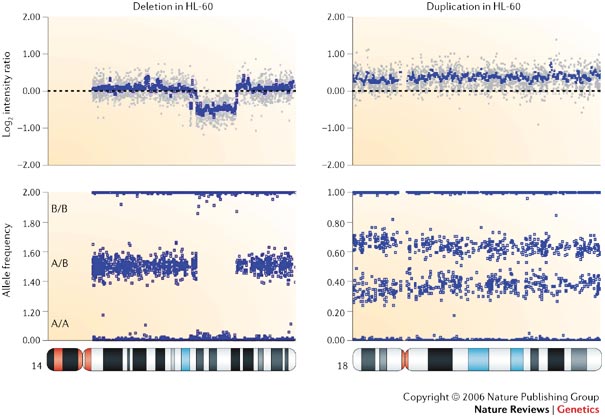 MLPA (Multiplex Ligation-dependent Probe Amplification)
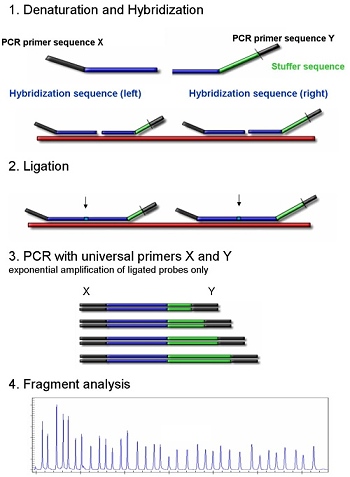 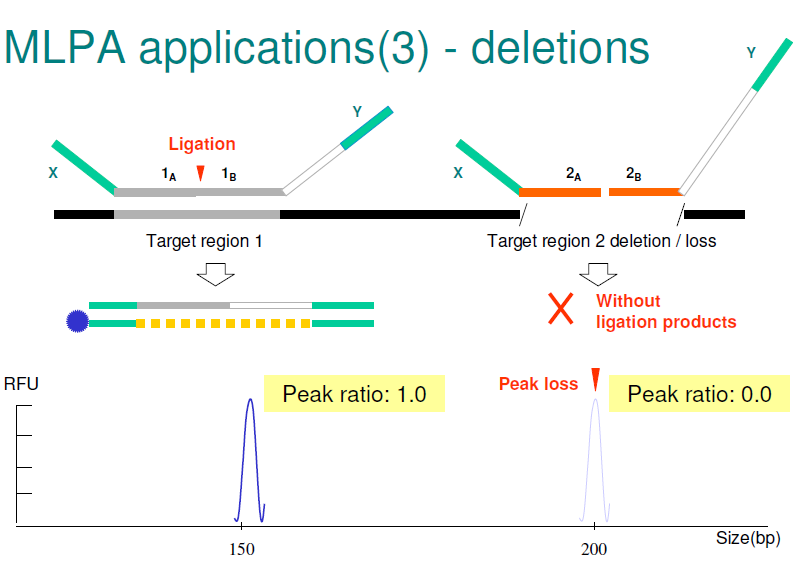 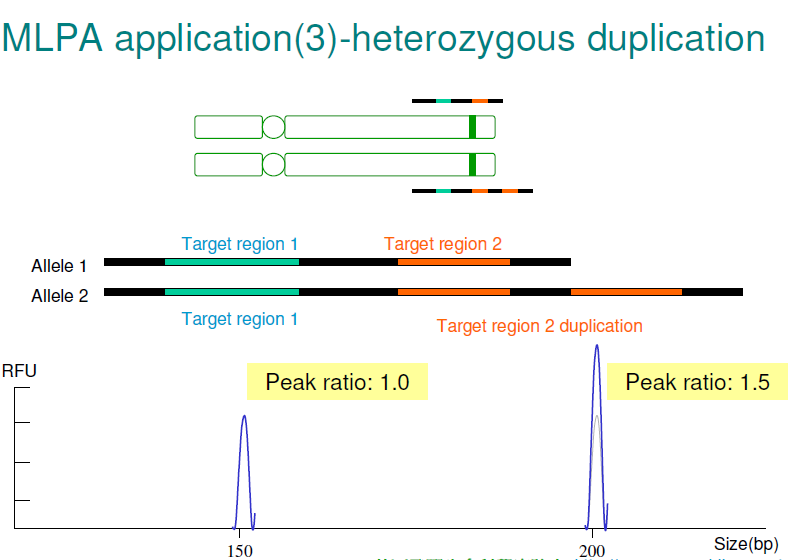 Kvantitatīvi testi ģenētikā
Gēnu ekspresijas līmeņa noteikšana (visbiežāk audzēju raksturošanai) 
Parasti izmanto RT-PCR:
Tiek iegūta RNS
Veikta reversā transkripcija (cDNS sintēze)
Realā laika PCR 
Piemērs: Filadelfijas hromosomas, BCR-ABL gēna ekspresijas līmeņa noteikšana hroniskās mieloleikozes terapijas monitorēšanai
BCR-ABL monitorings
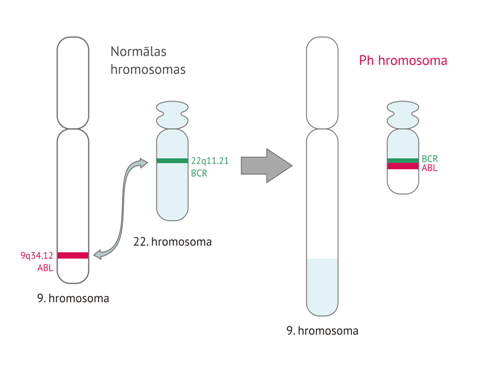 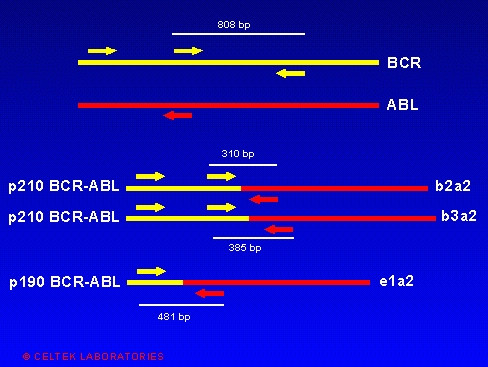 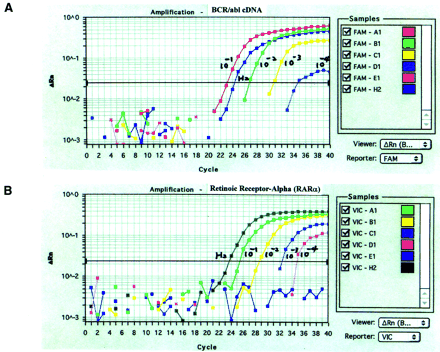 Nākotnes metode – visa genoma sekvenēšana
DNS fragmentu un atsevišķu gēnu sekvenēšana
Visa genoma vai genoma daļas sekvenēšana
2007-
Massively 
Paralel
Sequencing
<3 000 MB 
Viss genoms
1980-
Gēlu 
Elektroforēze
<300 bp
1990-
Kapilāru 
elektroforēze
<900bp
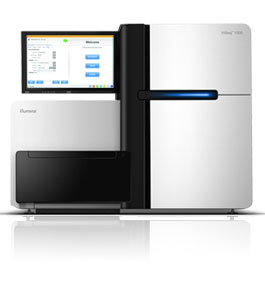 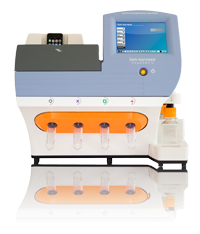 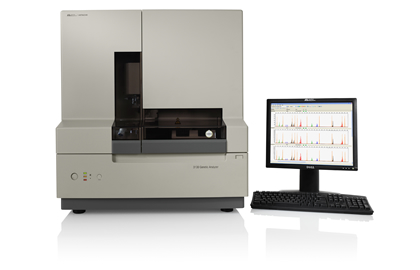 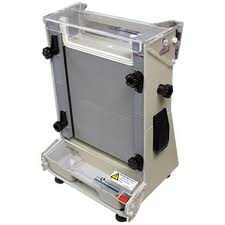 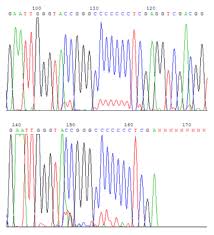 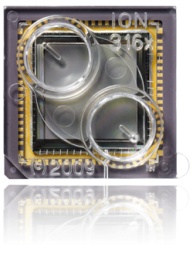 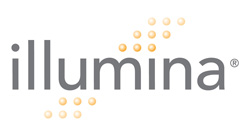 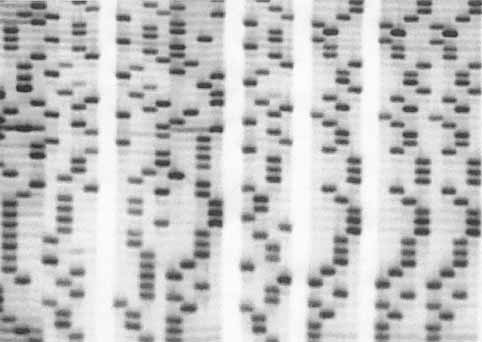 Sekvenēšanas tehnoloģiju izmaksas?
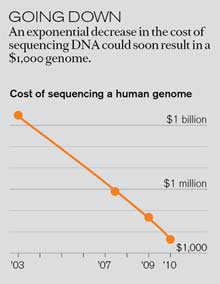 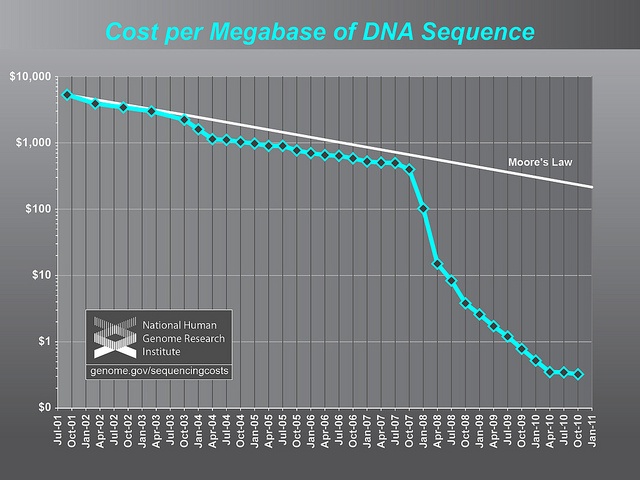 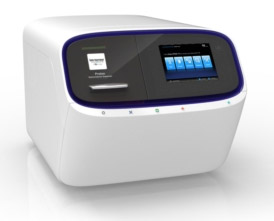 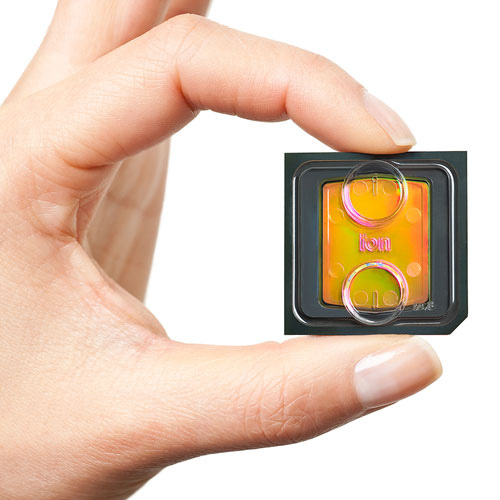 Nākošās paaudzes sekvenēšana (NGS)
NGS – “massive parallel sequencing” galvenais princips parauga sagatavošanai:
Iegūt lielu daudzumu ar klonāli amplificētiem DNS fragmentiem – “polonijām”
Iegūtās “polonijas” tiek paralēlisekvenētas nosakot katras polonijas sekvenci individuāli
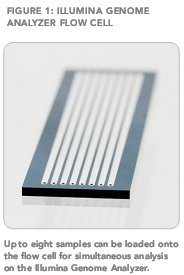 Paraugu sagatavošana NGS sekvenēšanai:
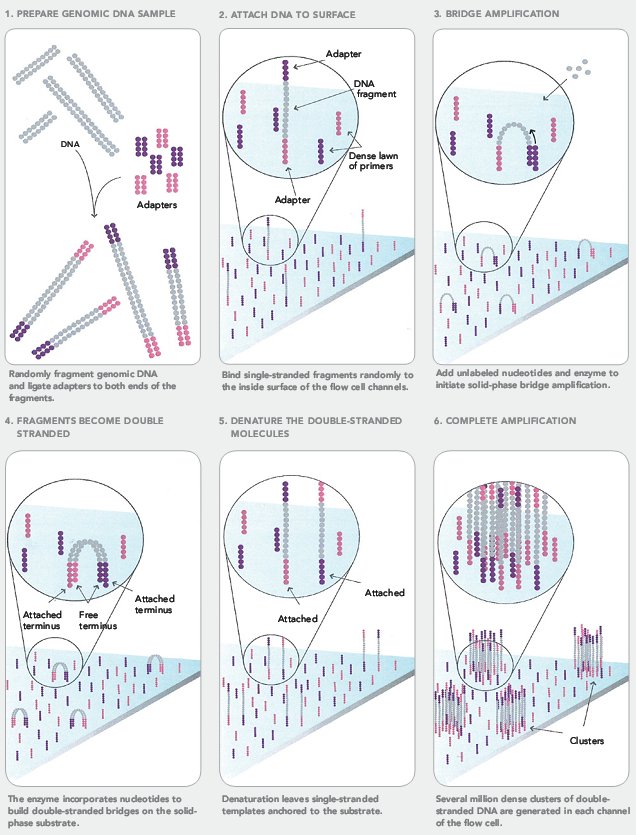 Genomiskā DNS tiek sašķelta fragmentos (800bp) izmantojot:
Ultraskaņu
Enzīmus
Saspiestu gaisu utt.
Fragmentu galos tiek pieligēti DNS adapteri ar unikālu sekvenci
 Dažreiz tiek veikta PCR amplifikācija ar limitētu ciklu skaitu un vienāda garuma fragmentu izolēšanu no agarozes gēla
Illumina Solexa sekvenēšanas slaids
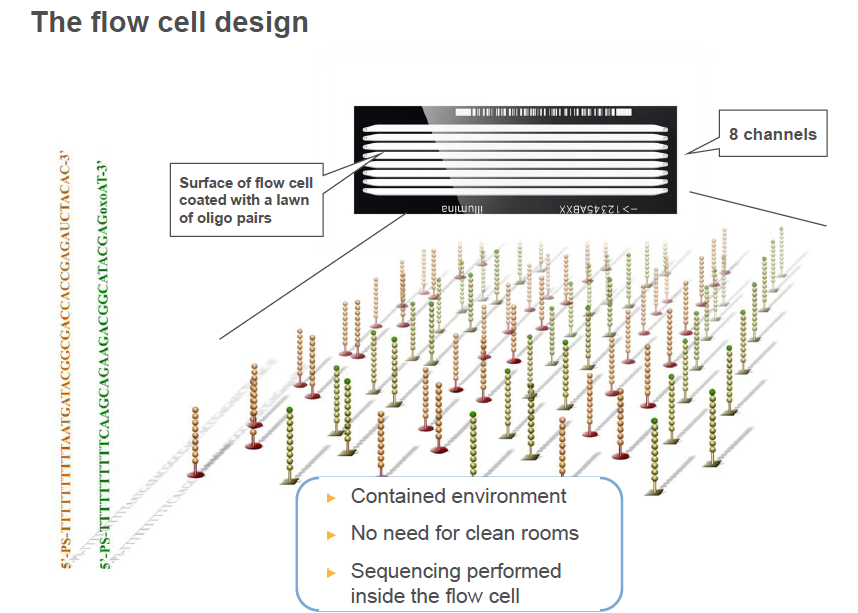 Illumina Solexa klonālā amplifikācija
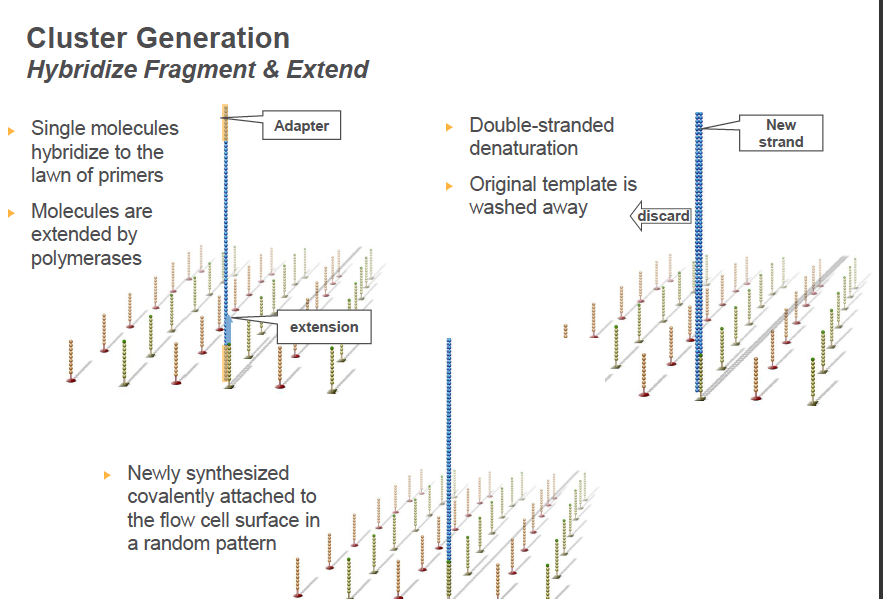 Illumina Solexa klonālā amplifikācija
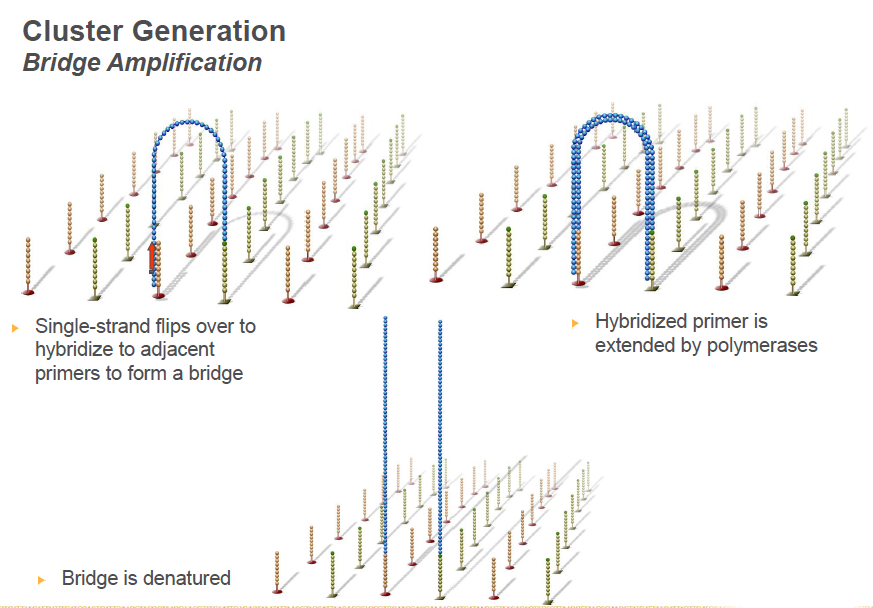 Illumina Solexa klonālā amplifikācija
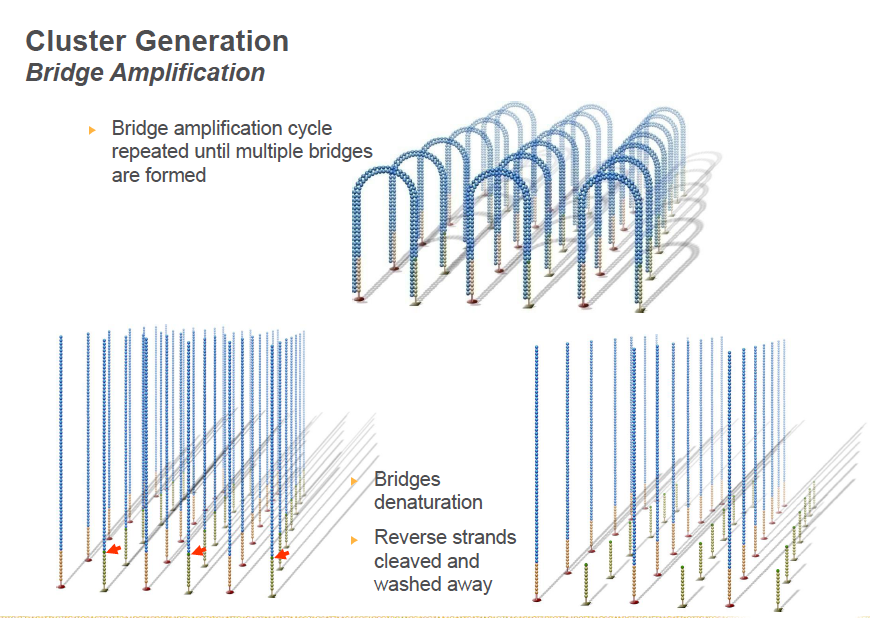 NGS Solexa metode – Illumina
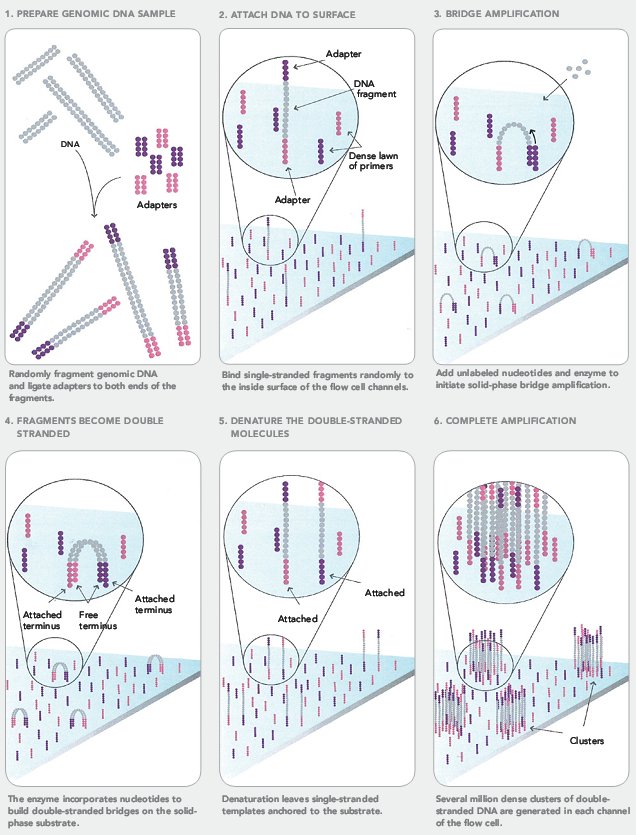 NGS Solexa metode – Illumina
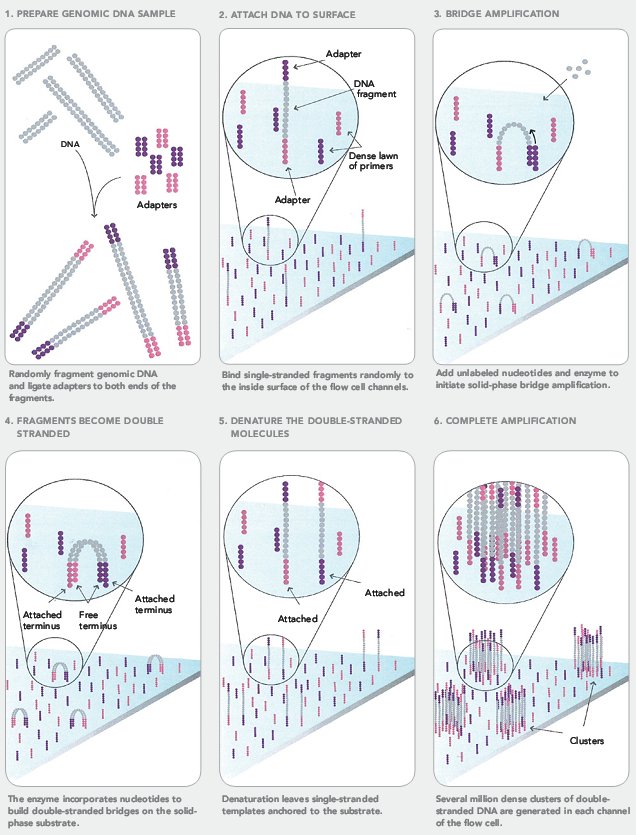 Sekvenēšanas ar sintēzes palīdzību
Slaids satur miljonus unikālu DNS fragmentu  klāsteru, kas tiek ievietoti sekvenātorā automātiskai sintēzei un detekcijai

 Pēc pirmā cikla tiek pievienots pirmais fluorescentais nukleotīds un tiek veikta augstas izšķirtspējas skanēšana. 

 Tiek iegūts klāsteru atrašanās vietas karte- katrs fluorescentais signāls, kas ir virs bāzes līmeņa atklāj klāstera atrašanās vietu. 

 Sintēzes un skanēšanas cikls tiek atkārtots vairākas reizes, ģenerējot attēlu sēriju, kas reprezentē katra klāstera sekvenci.
Atgriezeniskais terminators- struktūra
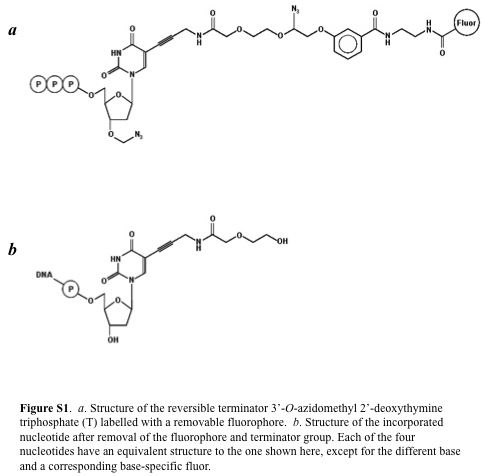 Sintēzes cikli
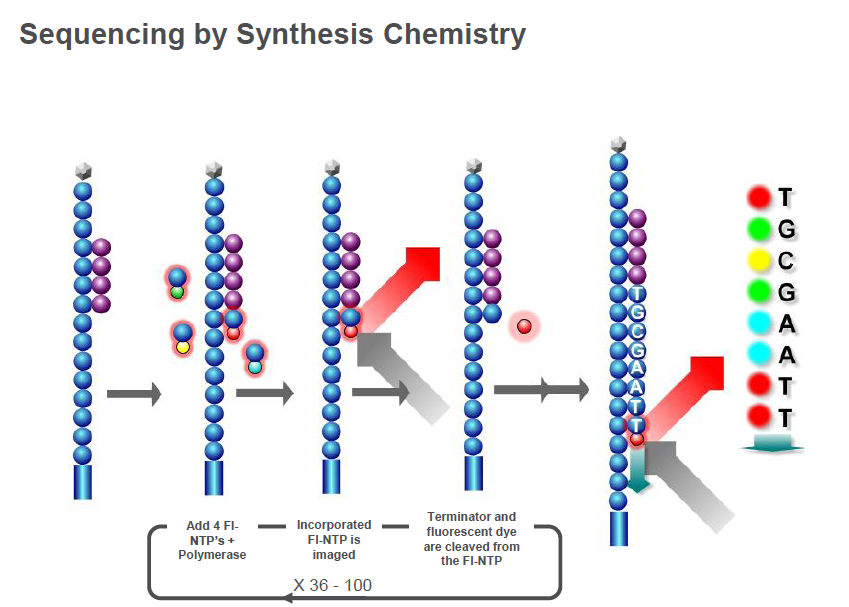 NGS Solexa metode – Illumina
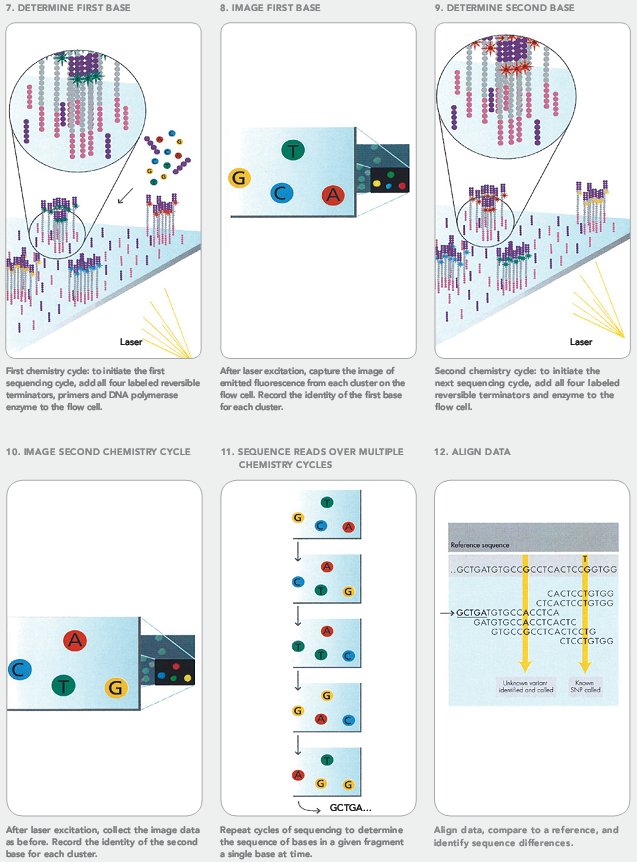 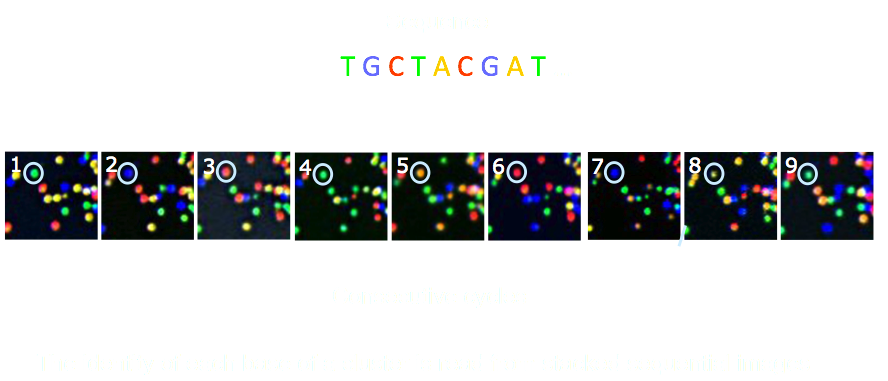 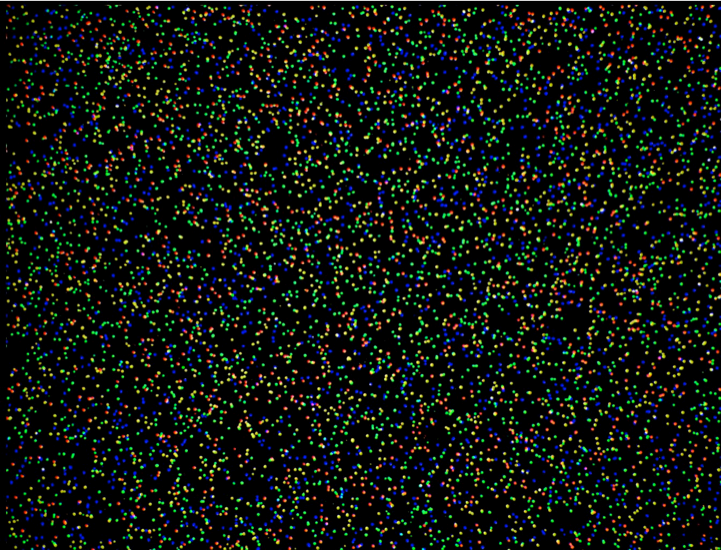 Sequencing by Synthesis (SBS)
NGS Solexa metode – Illumina
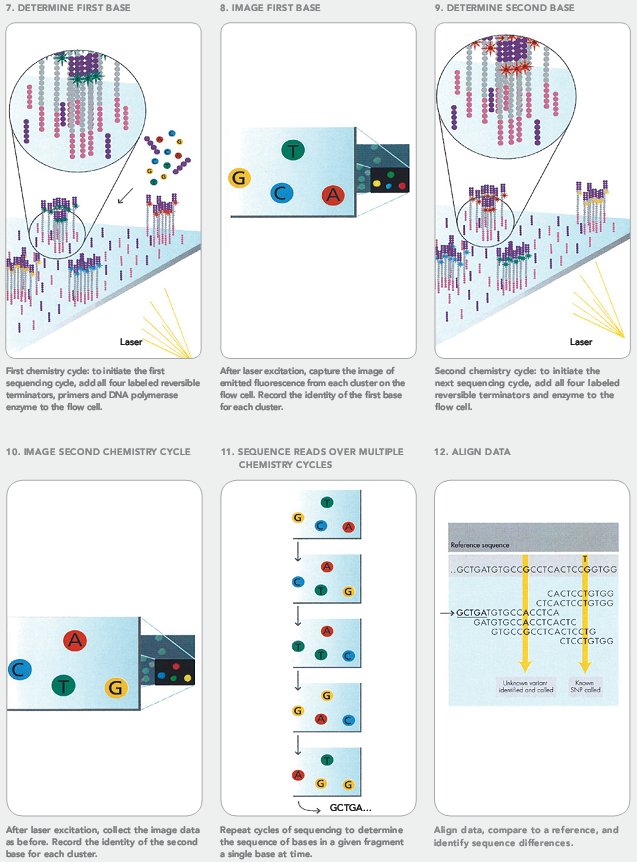 Base calling
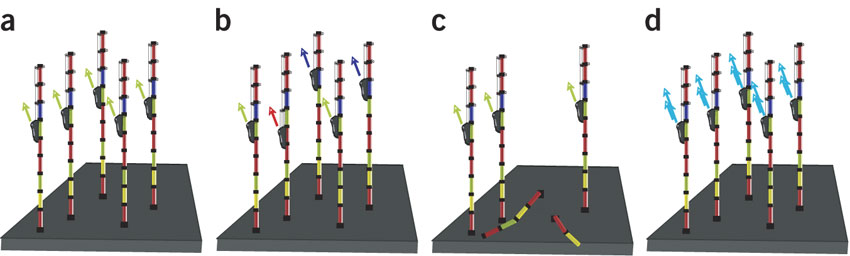 Schematic representation of main Illumina noise factors.
(a–d) A DNA cluster comprises identical DNA templates (colored boxes) that are attached to the flow cell. Nascent strands (black boxes) and DNA polymerase (black ovals) are depicted. 
(a) In the ideal situation, after several cycles the signal (green arrows) is strong, coherent and corresponds to the interrogated position.
(b) Phasing noise introduces lagging (blue arrows) and leading (red arrow) nascent strands, which transmit a mixture of signals. 
(c) Fading is attributed to loss of material that reduces the signal intensity (c). 
(d) Changes in the fluorophore cross-talk cause misinterpretation of the received signal (teal arrows; d). For simplicity, the noise factors are presented separately from each other.
Erlich et al. Nature Methods 5: 679-682 (2008)
Illumina Genome Analyzer IIx
Genome AnalyzerIIx  - 8 kanāli  (flowcell) = 8 paraugi (vai vairāk, ja izmanto DNS bārkodus

  līdz 2 x 150 bp sekvences
 
  līdz 640 miljomiem sapāroto-galu sekvenču uz kanālu,
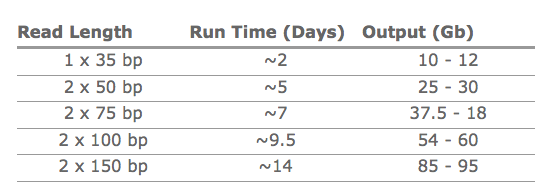 Illumina HiSeq 2000
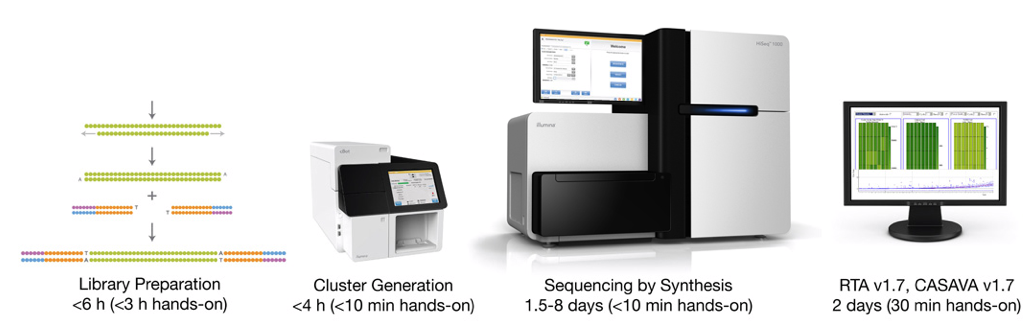 Two flow cell capacity with 8 sample lanes per flow cell = 16 samples per run
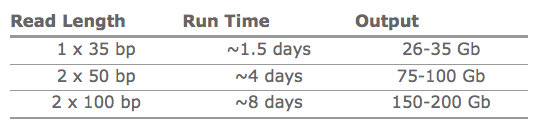 http://www.youtube.com/watch?v=77r5p8IBwJk
Citas NGS platformas
Roche 454 – emulsijas PCR; pirosekvenēšana, gari lasījumi
ABI SOLID – sekvenēšana ar ligēšanu, īsi lasījumi
Life Technologies Ion Torrent PGM – vienkārši reaktīvi, bez fluoriscences, bez optikas tieša detektēšana
Helicos vienas molekulas sekvenēšana-????
Ion Torrent PGM
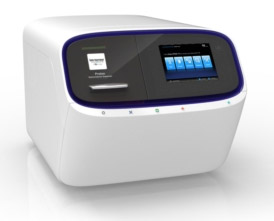 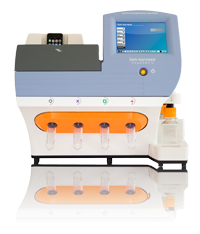 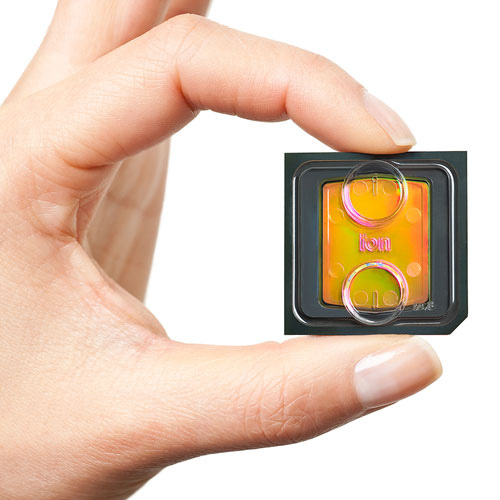 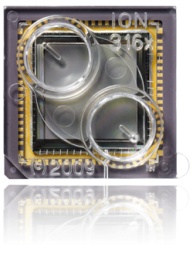 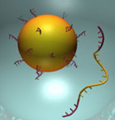 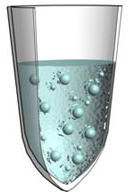 + PCR Reagents
+  Emulsion Oil
Create 
“Water-in-oil” 
emulsion
Link DNA fragments to beads (one fragment per bead)
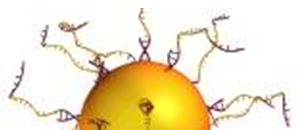 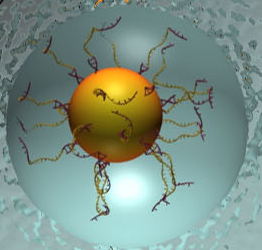 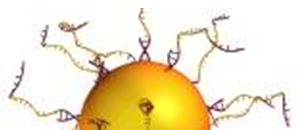 Isolate DNA-containing beads
Perform emulsion PCR
Emulsijas PCR
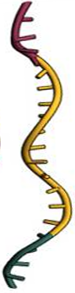 A
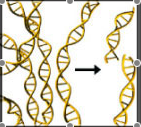 B
Attach adaptors (A and B) to ends of DNA fragments
Attach adaptors
Tiek ģenerēti miljoni klonāli amplificētu DNS fragmentu uz katras daļiņas
Pusvadītāja sekvenēšana
(semiconductor)
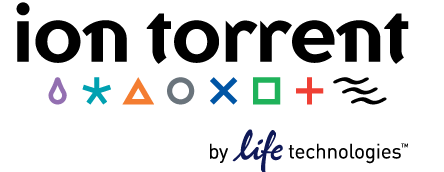 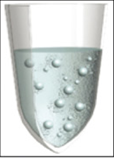 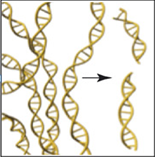 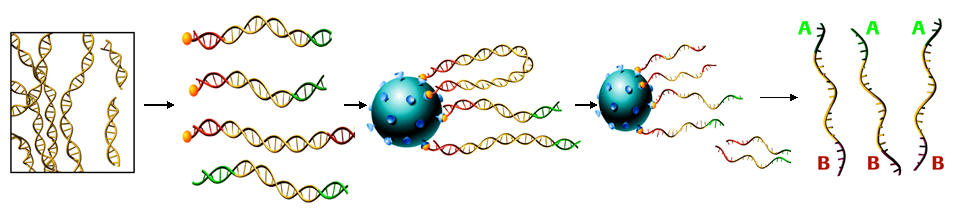 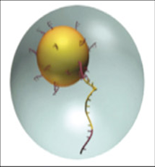 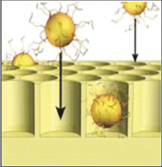 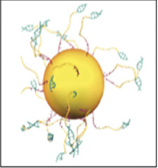 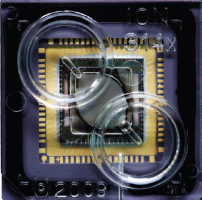 Fosfodiestersaitei veidojoties atbrīvojas  H+
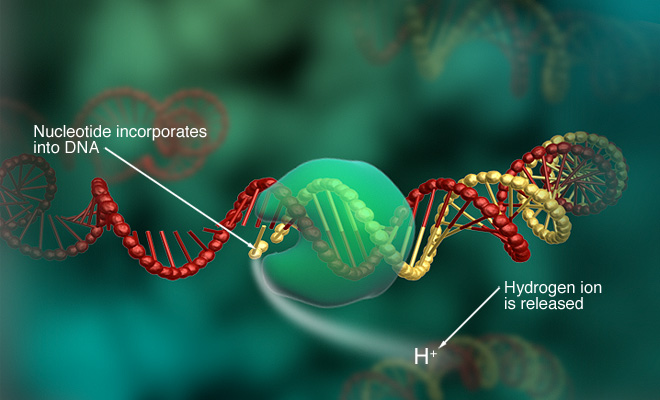 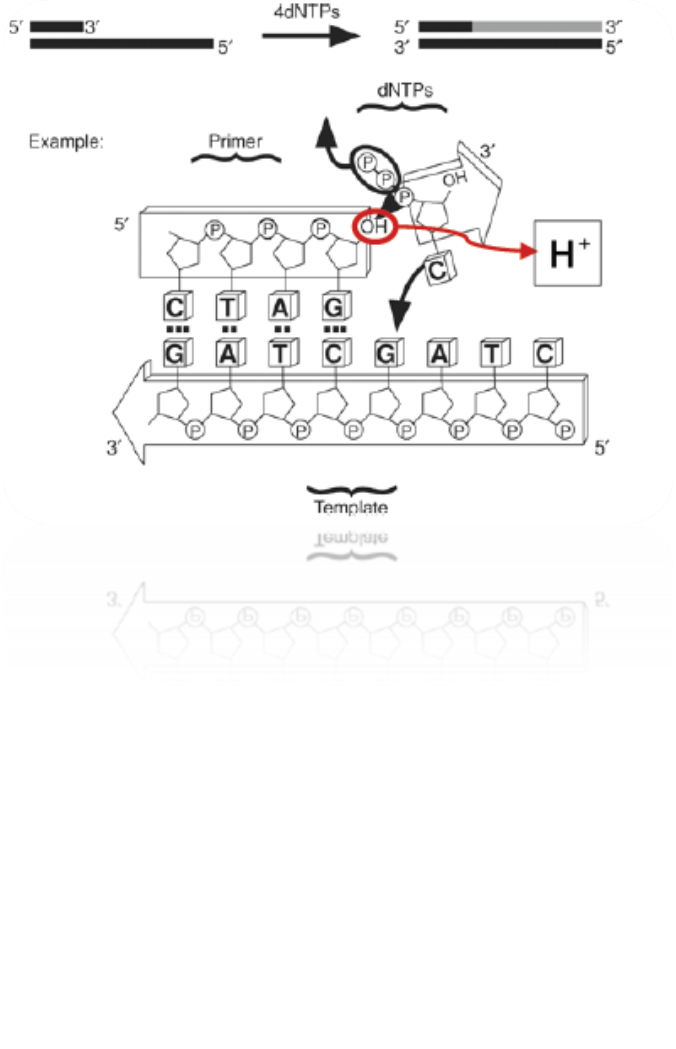 Jonu sensora uzbūve
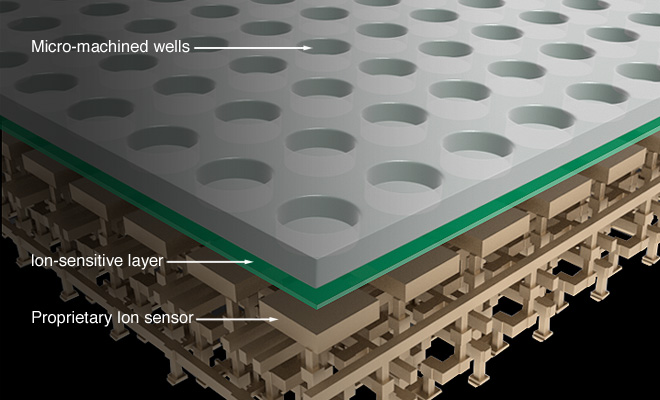 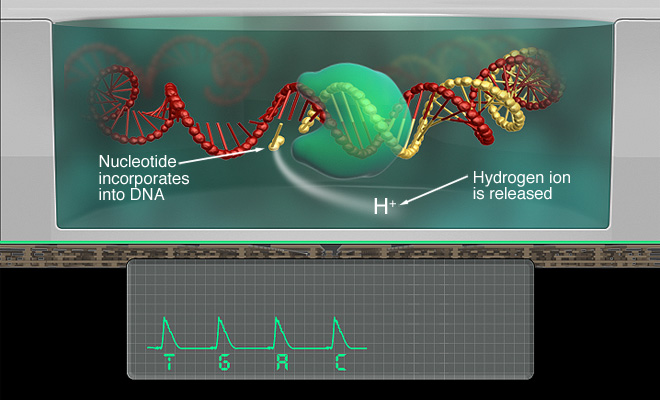 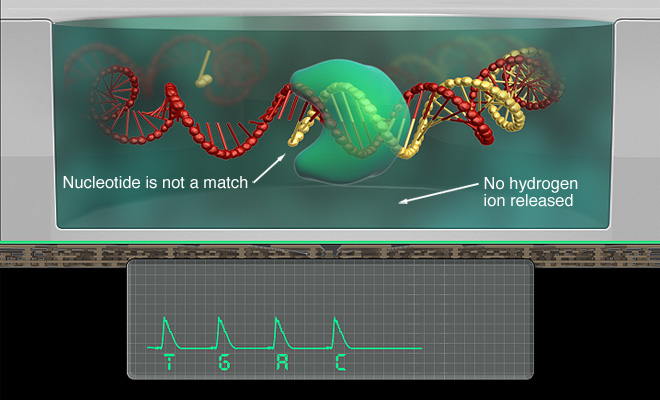 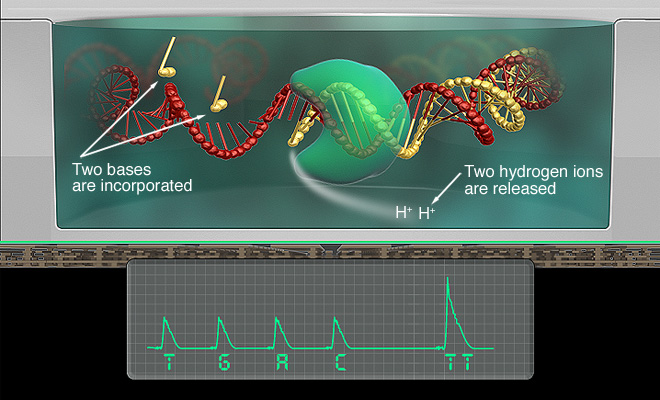 Pusvadītāja sekvenēšana (semiconductor)
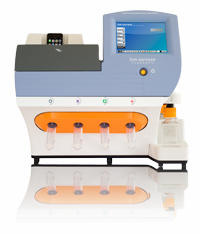 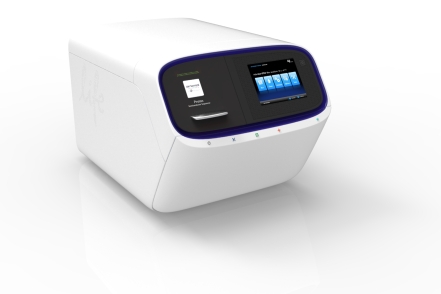 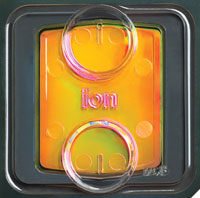 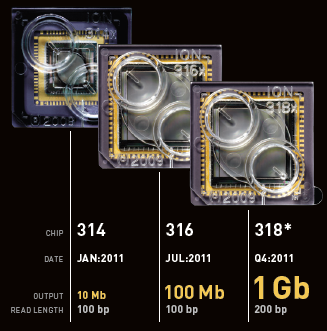 Sekvenējamo paraugu multiplicēšana
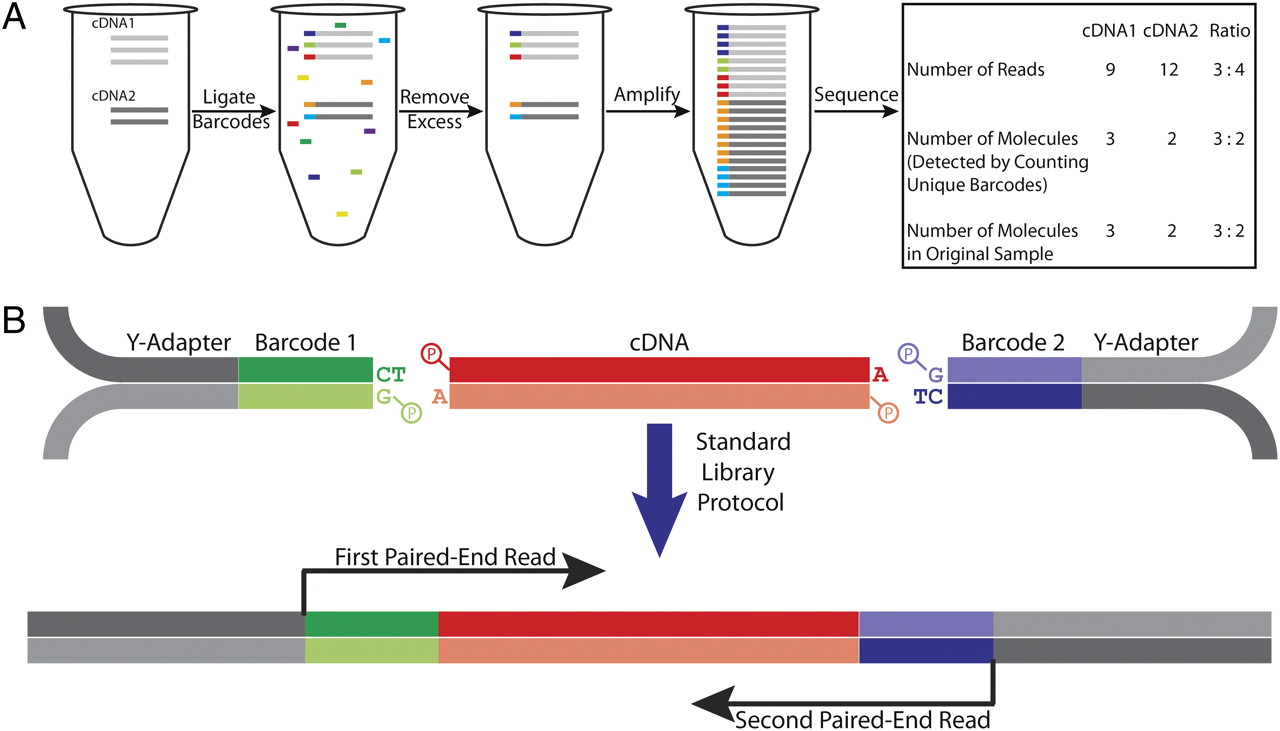 Bārkodu ieviešana ar PCR palīdzību
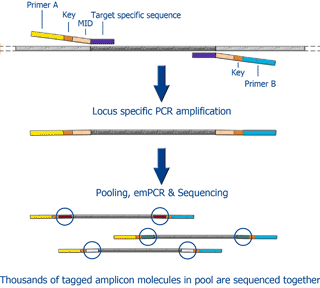 Sapāroto galu sekvenēšana
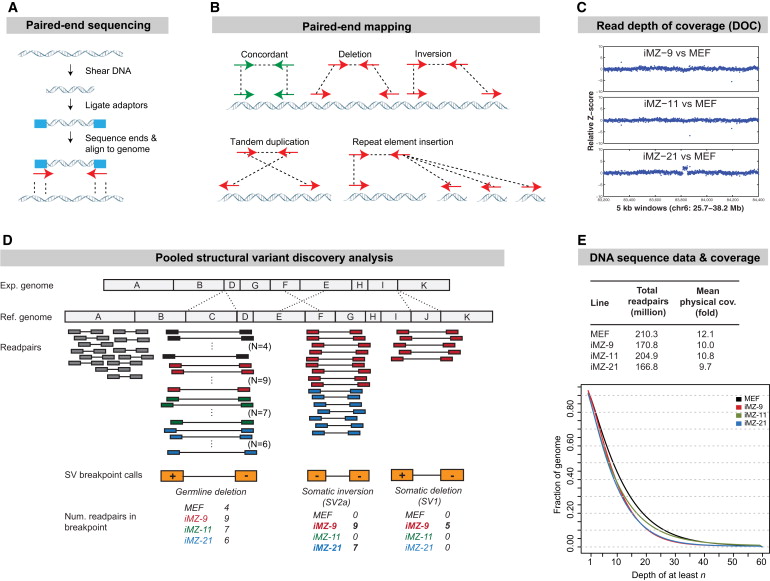 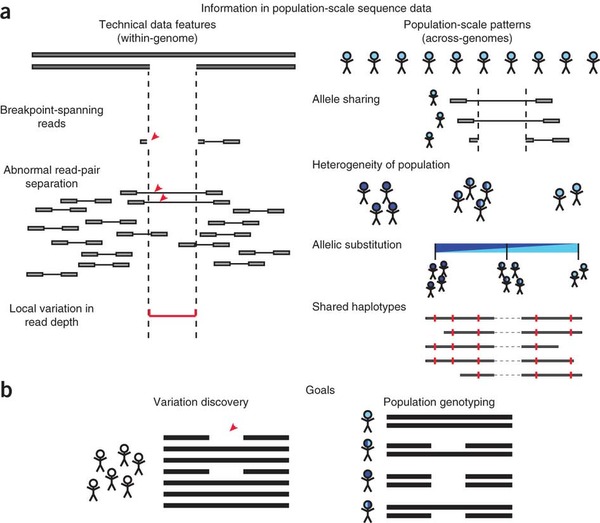 Iegūto datu analīze
Sekveņču “lasījumu” attīrīšana no adapteriem, bārkodiem utt.
Sekvenču  salīdzināšana: a) reference based alignmentb) de novo based alignment
Variantu identificēšana
Rezultāts: 	10 000 000 SNP – visa genoma sekvenēšana
	60 000 SNP – eksoma sekvenēšana
Dati
3 eksomu dati = 26.4 gb arhīva formātā
Lejupielāde no sekvenēšanas centra servera
@FCC032MACXX:5:1101:1525:1954#/1NAGTTCGCCTCCGTGCCATAAACGTCAAGAGAAACAAATGATGTCTTACCACCAAAGGTTAAAAGGGGTAGGTAGGTGCACGACTGCCTC+BP\acceegggggghfghhhiihfafhihghhihihhaghihfgghhhfhhiihifhhc_cdgeggee^`ba]`bab_bbbccccacccb@FCC032MACXX:5:1101:1509:1969#/1NAAAATGCCTGCGTGGTCATCATCAAAAATAGTTACAGTGGCAGTGGAGGGAGATCCGAGGCAAGCAAGGGGAGAAACATGATTGGCTTC+BPP`ccca`eecehde[[b[bgdb[^bXbe`afbfhehcf^e]bOaXe_a_`eBBBBBBBBBBBBBBBBBBBBBBBBBBBBBBBBBBBBB@FCC032MACXX:5:1101:1590:1974#/1NCGCATCATCCCGCGTCATCTCCAACTGGCCATCCGCAACGACGAGGAGCTCAACAAGCTGCTGGGCAAAGTCACCATCGCACAGGGCGG+BP\cceeeccge`gffg]ddghhhhfb_ehbadgfhhhhhafaggeabbbbdbbbb`bab_^YR][`^aabbb`bb`bbaa^a_b[W^aB@FCC032MACXX:5:1101:1801:1994#/1NGGGAACCGGCCCTGGCAAAGGAGTTTGCCGAAATTTTACATTTTACCCTTCGATTCGATGAGCTGAAGGTTAGGCCAAATGTGCTGTGA+BS\ceceegggggiiiiiiiiiiifghhiiighiiiiiiiiiiiiigiiihhiggggggeeeeeedddcdbcccbbbccbcccdcccccb@FCC032MACXX:5:1101:2071:1960#/1NAGACAAGTTCATCCAGACTTAGTCTCTTTCCACTTCTTGGTTCTGCTATCAAAAGTGTACATTTTATTCAGGTAAACTCTCTTAAACTT
[Speaker Notes: Iegūtie dati ir daži simti miljoni 90bp (pēc priekšapstrādes - trimminga) gari sekvenču posmi un tiem asociēti kvalitātes un identifikācijas dati]
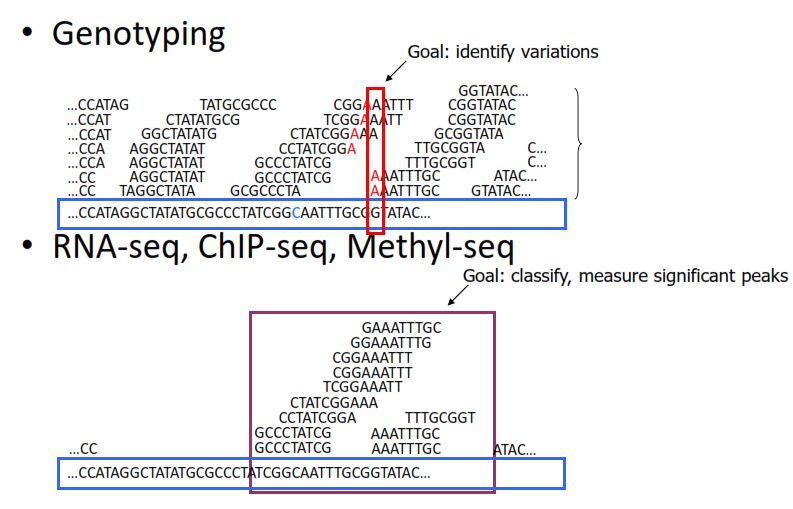 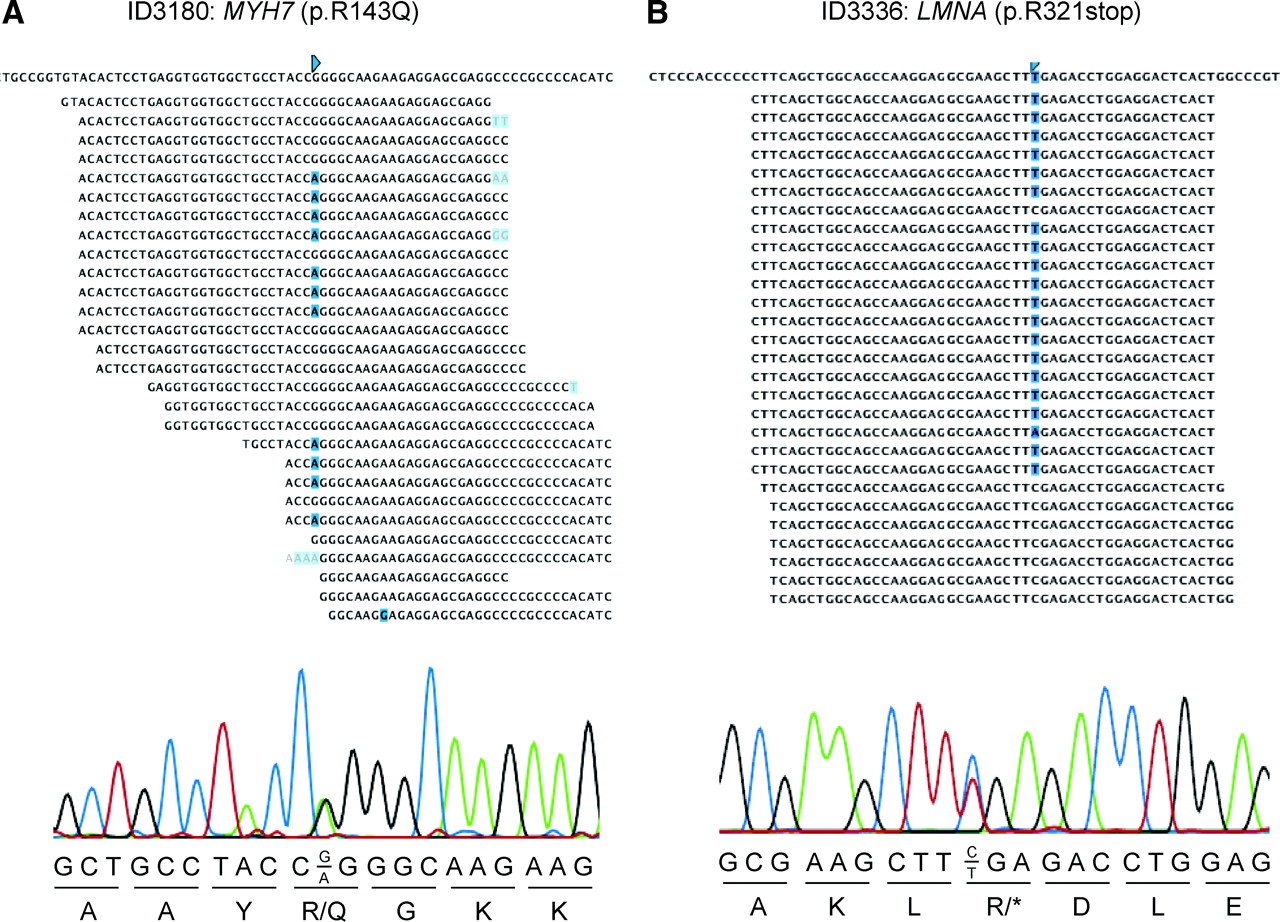 Datu analīze ar SeqMan Pro
[Speaker Notes: Katram no mūsu paraugiem tika nosaukti ~670 000 - ~700 000

Šādi izskatās tipisks kvalitatīva SNP atradums, katru ir iespējams manuāli apskatīt, bet par laimi ir arī automatizēti SNP filtrēšanas rīki pēc dažādiem parametriem]
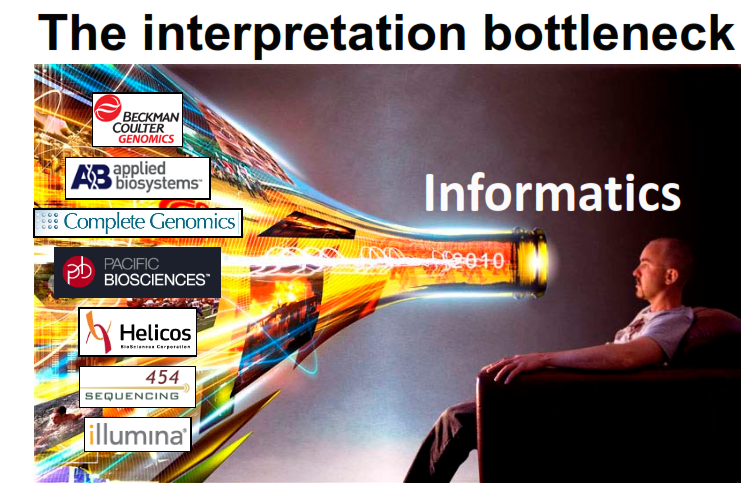 Datu analīze ar SeqMan Pro SNP filtrēšanas tabula
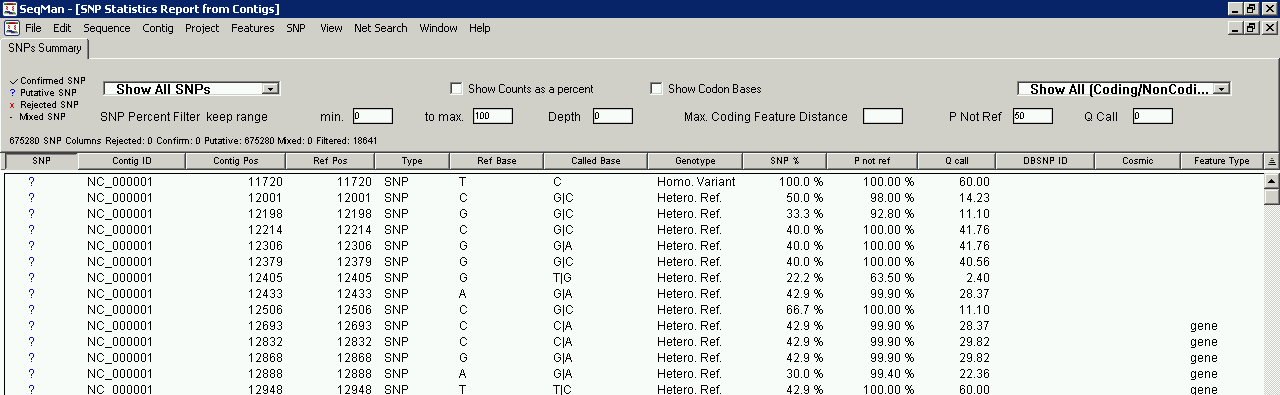 [Speaker Notes: Darbs ar garlaicīgu tabulu....]
Datu analīze ar SeqMan Pro SNP filtrēšanas tabula
Parametri:
Rādīt visus/anotētos/novel SNP (~675k)
Rādīt kodējošos/kodējošos ar a-sk maiņu/nonsense/visus (~106k)
Q cal jeb  Phred score 40 (~70k)
P not reference 90 (~70k)
Depth 15 (~64k)
SNP percent filter 50-100% (~23k)
[Speaker Notes: Šādus parametrus, ar ko sākt nav nemaz tik viegli atrast, jo “katrs pētījums ir unikāls” un tāpēc uzstādījumi atšķiras


Visus SNP, 

un tikai tādus, kas atrodas CDS jeb exsonos, jo kaut arī sekvenēts ir eksoms tomēr liela porcija datu atbilst introniem gēnos un blakus eksoniem

Q call – nosaka iespējamību, ka bāze ir nosaukta pareizi A nevis C; 40 nodrošina vidēji vienu kļūdu uz 10000, jeb 6,5 kļūdas no atfiltrētajiem

P not reference 90 – 90%, ka tur ir SNP

Depth – pārklājums, nosaka cik sekvencēm jāatbilst referencei SNP vietā, 15 nodrošina ~92% nekļūdīgu SNP identificēšanu (ja ir tad 92% tas tiks detektēts)

SNP percent filter – norāda vismaz cik sekvenču fragmentos SNP ir jāparādās, mūsu gadījumā pie minimālā pārklājuma 15 citai bāzei jābūt vismaz 8 sekvencēs, lai to uzskatītu par SNP/indel

Galā liste ar ~23+- 3k  SNP, katram no 3 indivīdiem

Kaut arī filtru parametri stingri uzstādīti pēc literatūras datiem cilvēka eksomā ir ~10 000 nesinonīmu/nonsense/frameshift variāciju]